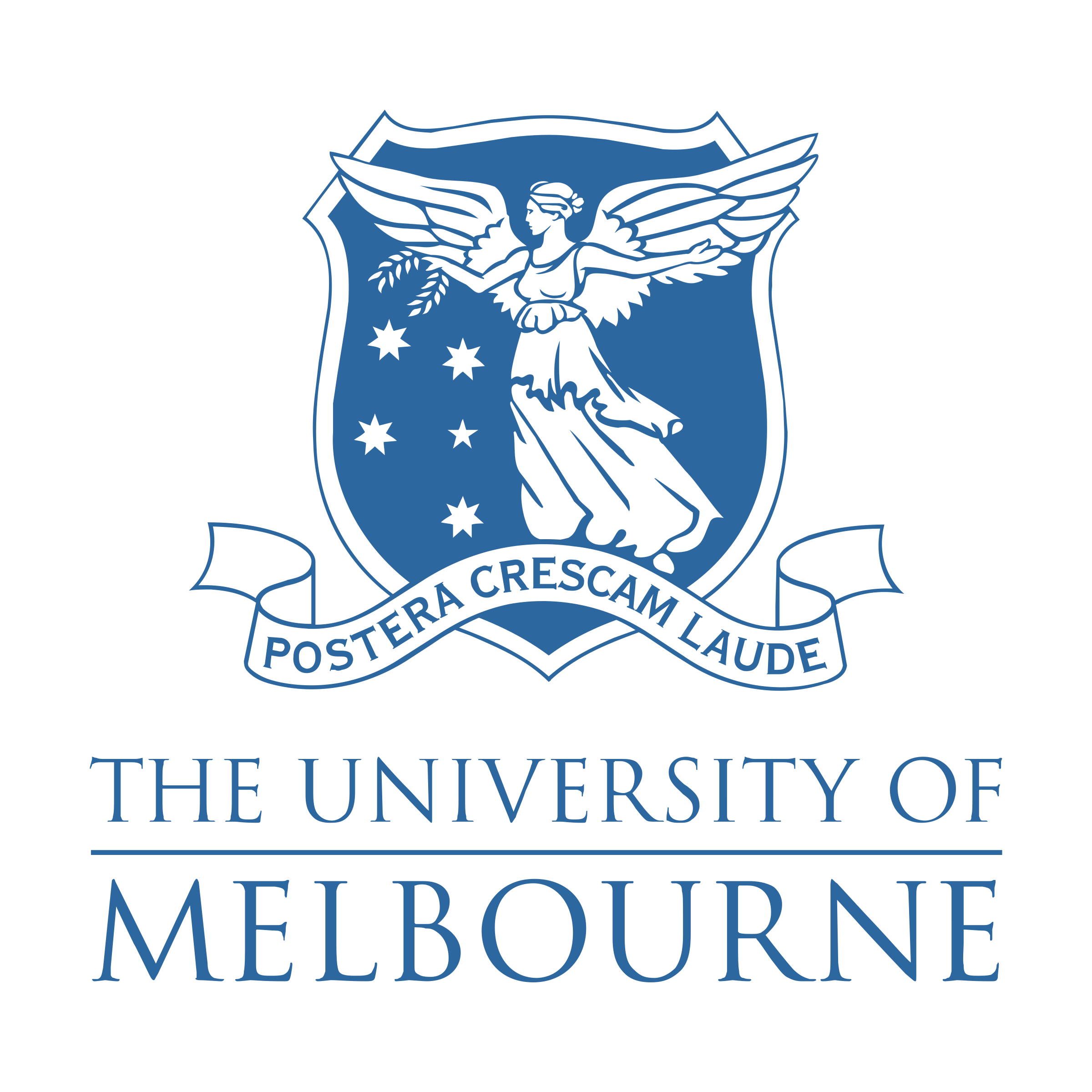 A new stellar constraint on axion-like particles
Fred Hiskens
The University of Melbourne
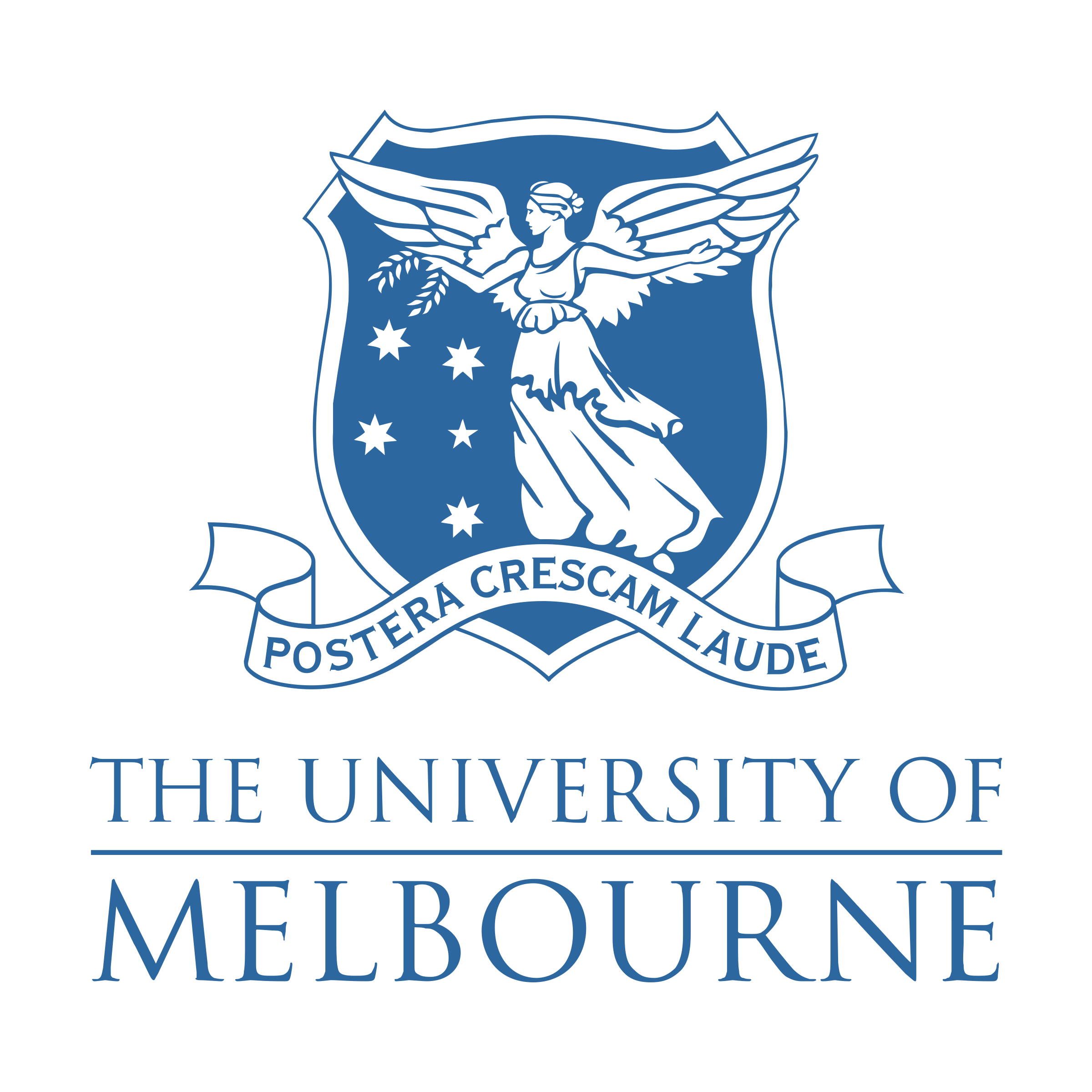 Based on

M.J. Dolan, F.J. Hiskens and R.R. Volkas, Constraining axion-like particles using the white dwarf initial-final mass relation, JCAP 09 (2021) 010 [2102.00379]
Overview
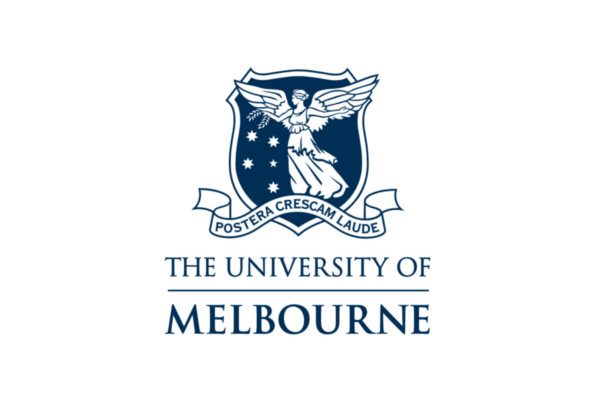 Astrophysical ALP production & stellar cooling constraints
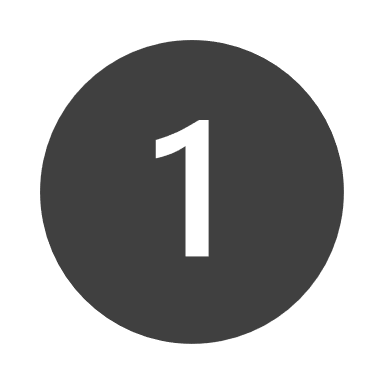 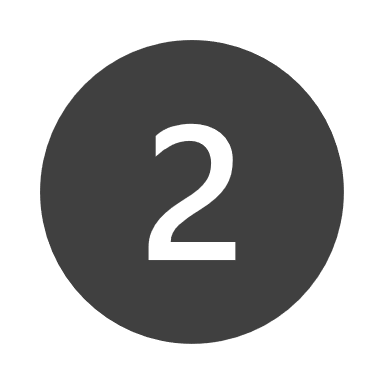 ALPs & asymptotic giant branch stars
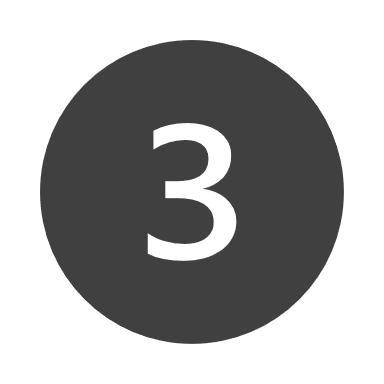 Constraining ALPs using the white dwarf initial-final mass relation
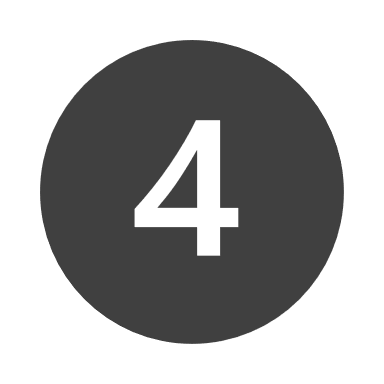 Concluding remarks
A new stellar constraint on axion-like particles
1
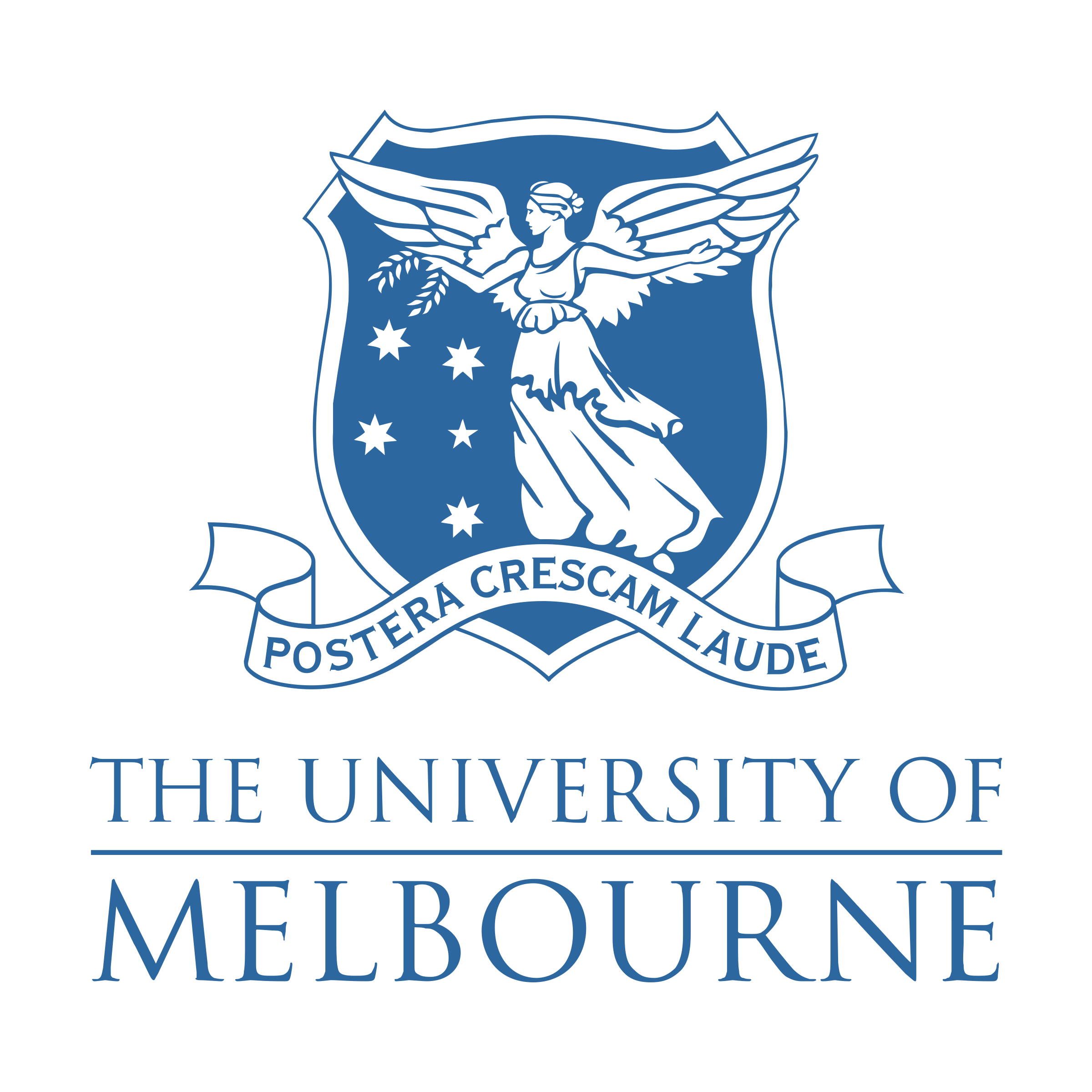 Astrophysical ALP production & stellar cooling constraints
Axion-like particles
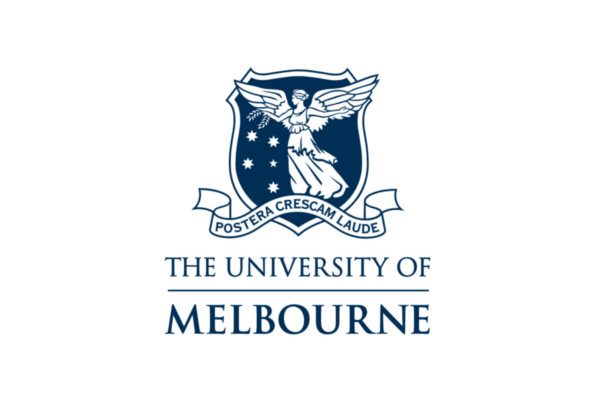 Axion-like particles (ALPs) are a class of pseudoscalar particle which appear frequently in extensions of the Standard Model (SM) of particle physics
A prominent dark matter candidate 
Their masses and interactions with SM particles are model dependent
Studied in wide phenomenological range – particle physics, cosmology and astrophysics
Astrophysical ALP production & stellar cooling constraints
2
The energy-loss argument
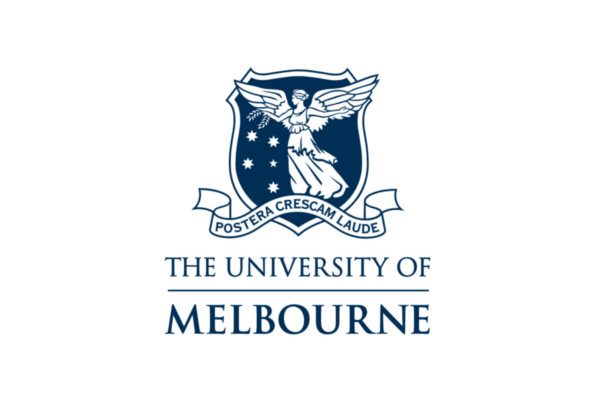 It has long been realised that ALPs could be produced in deep stellar interiors
If sufficiently light and weakly interacting, they can freely escape the local stellar region
New source of energy-loss from stellar interior
Constraints derived in this manner are termed stellar cooling bounds
Nuclear burning intensifies
Burning region loses energy
Region contracts and heats
Accelerated evolutionary phase
More efficient energy-loss
Astrophysical ALP production & stellar cooling constraints
3
Exploring the parameter space
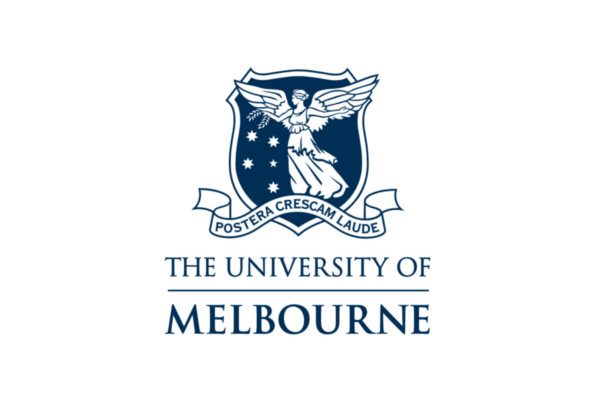 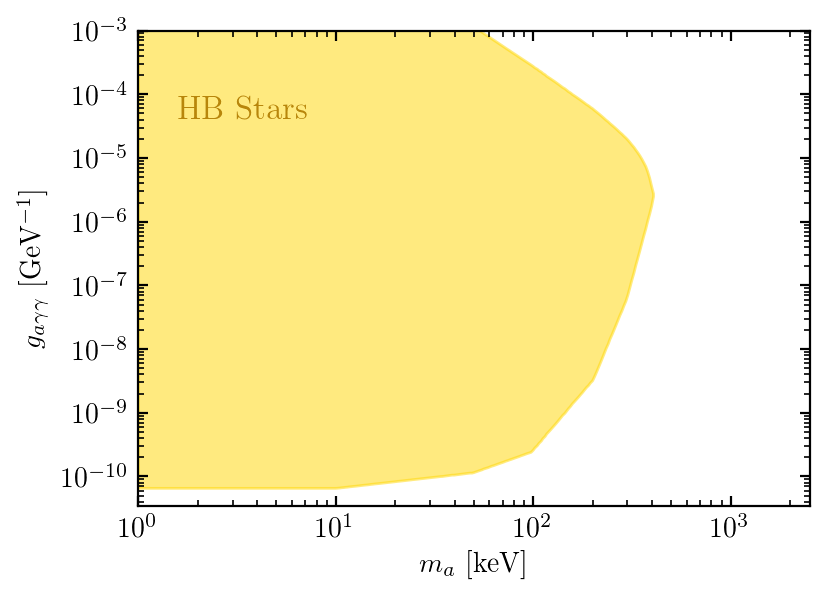 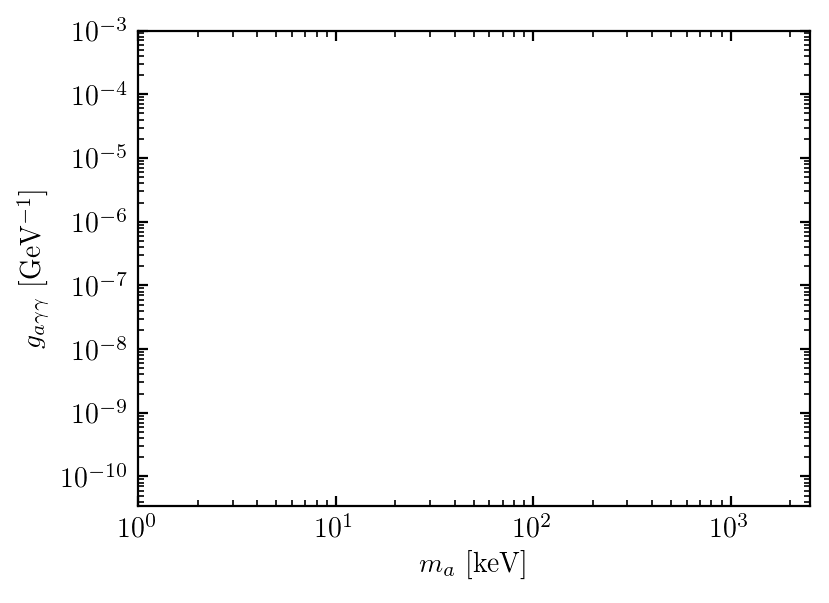 HB stars: arXiv 2004.08399
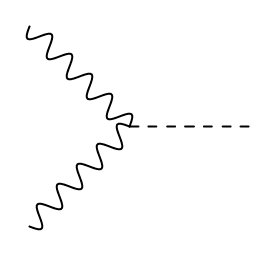 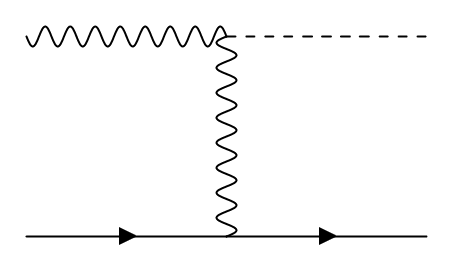 Photon fusion
Primakoff production
Astrophysical ALP production & stellar cooling constraints
4
Exploring the parameter space
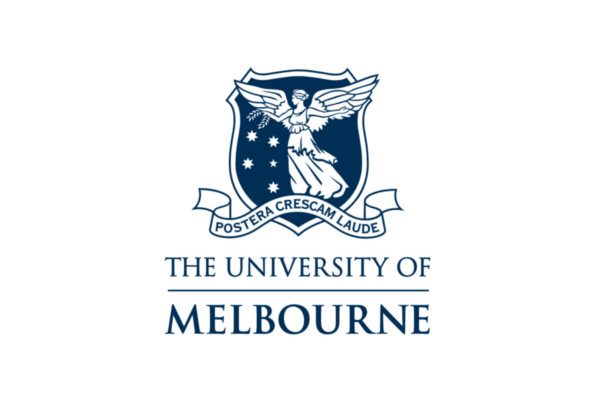 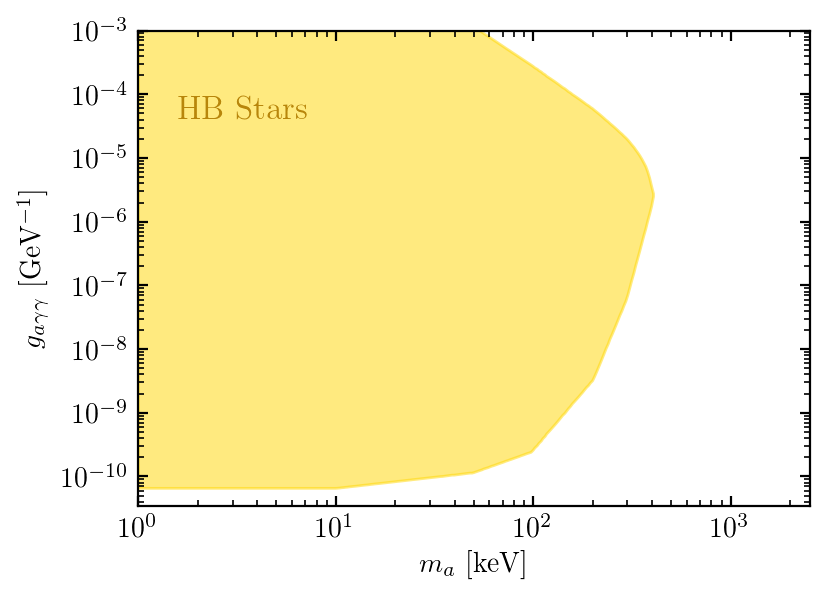 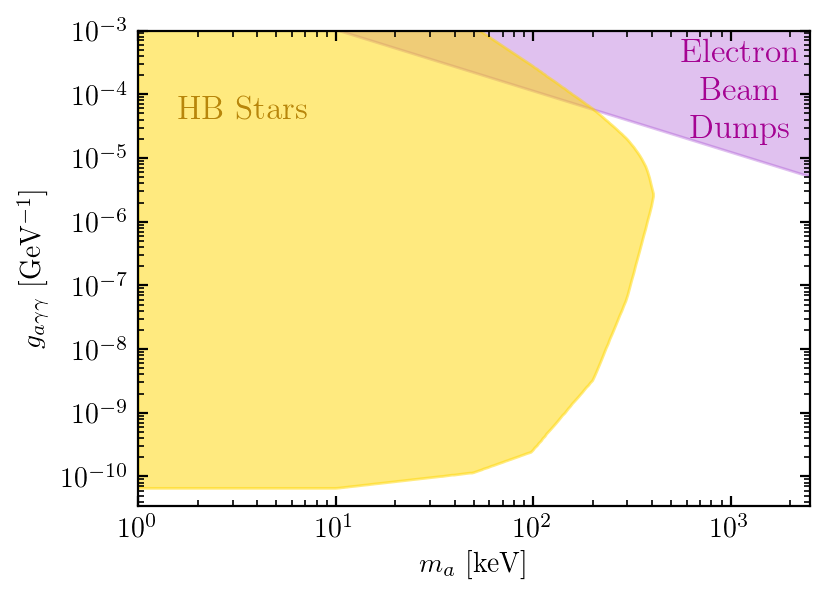 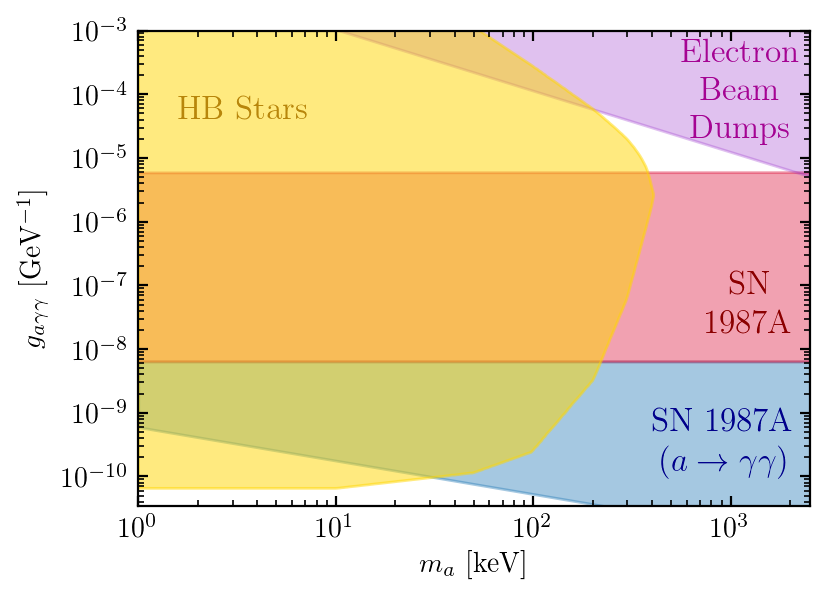 HB stars: arXiv 2004.08399
Beam dumps: Phys. Rev. D 38 (1988) 3375
SN1987A neutrino: arXiv 2008.04918
SN1987A visible: arXiv 1702.02964
Astrophysical ALP production & stellar cooling constraints
4
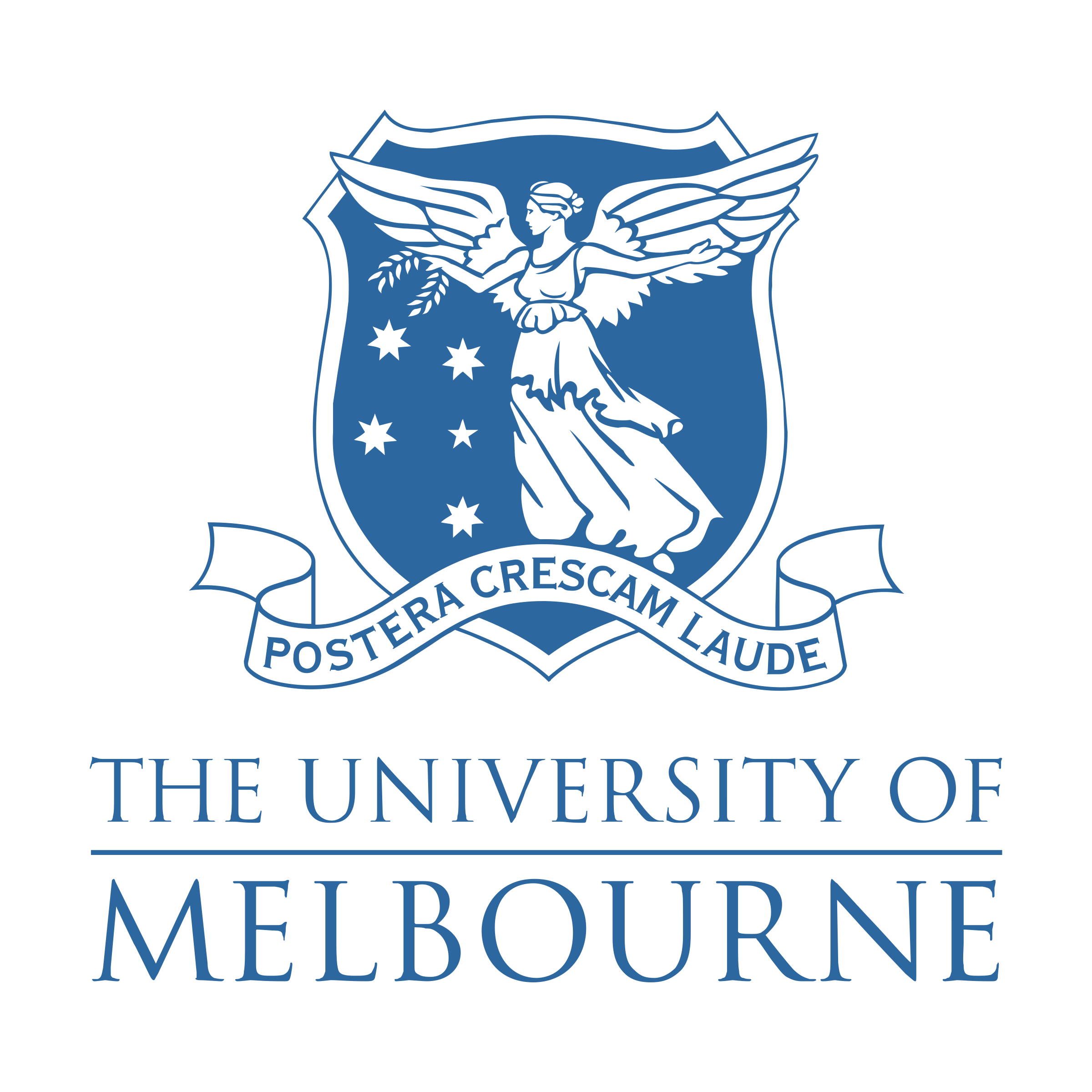 ALPs & asymptotic giant branch stars
The asymptotic giant branch
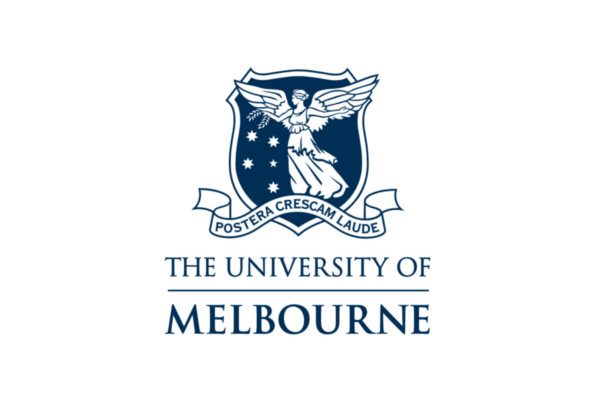 Hydrogen envelope with convective region
Helium burning
Helium layer
Hydrogen burning
Carbon-oxygen core
http://www.astro.uvic.ca/~fherwig/DATA/index.html#ARAA%20article%20-%20The%20evolution%20of%20AGB%20stars
ALPs & asymptotic giant branch stars
5
The second dredge-up
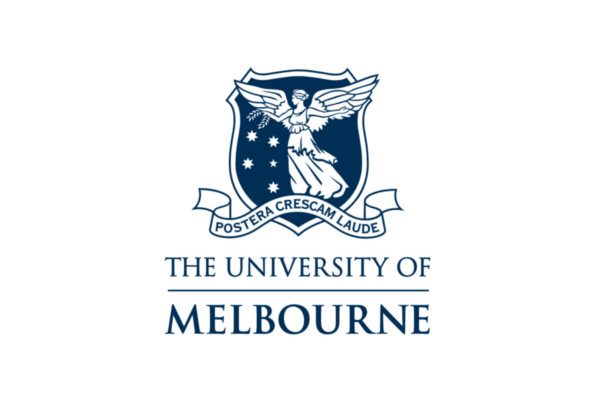 Hydrogen envelope with convective region
Helium burning
Helium layer
Hydrogen burning
Carbon-oxygen core
http://www.astro.uvic.ca/~fherwig/DATA/index.html#ARAA%20article%20-%20The%20evolution%20of%20AGB%20stars
ALPs & asymptotic giant branch stars
6
ALPs & the second dredge-up
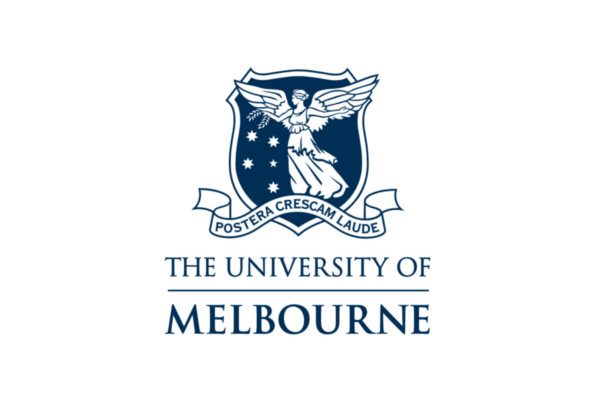 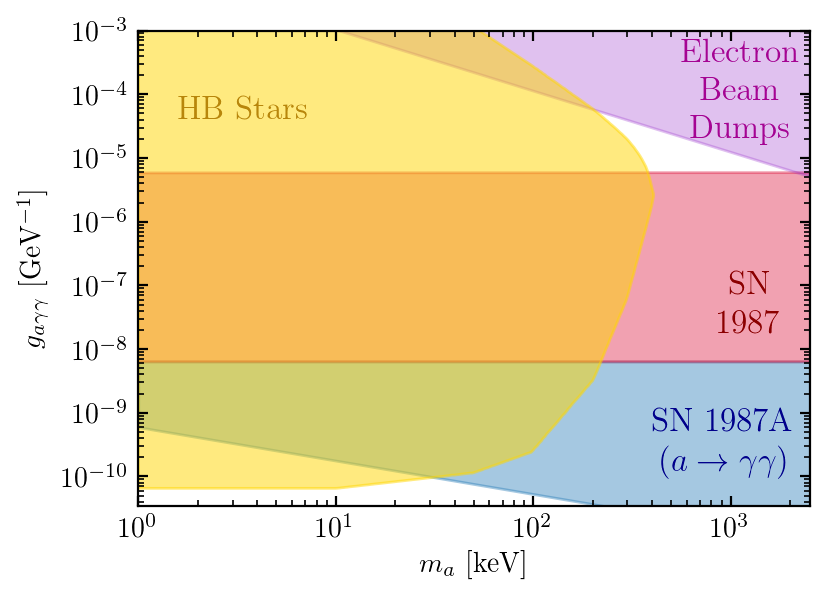 -1
10
300
300
The second dredge-up is sensitive to ALPs in keV-MeV mass range – need a way to constrain this
The TP-AGB is short in intermediate mass stars – effects of ALPs persist through to final white dwarf mass
ALPs & asymptotic giant branch stars
7
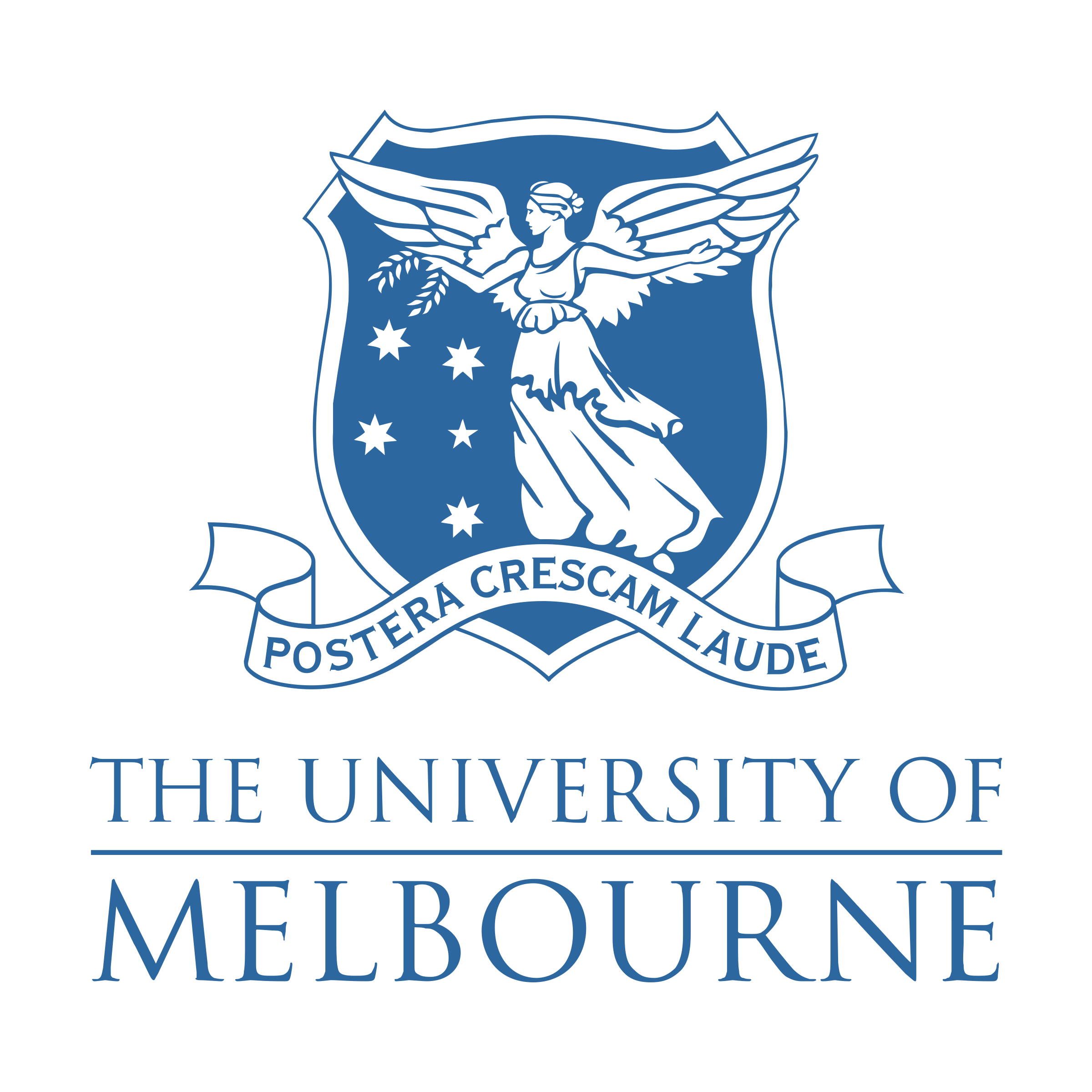 Constraining ALPs using the white dwarf initial-final mass relation
The initial-final mass relation
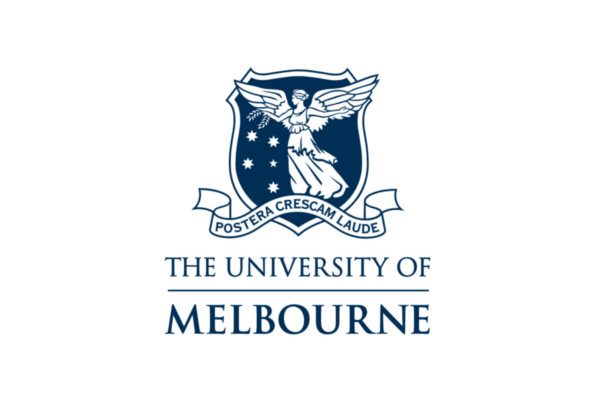 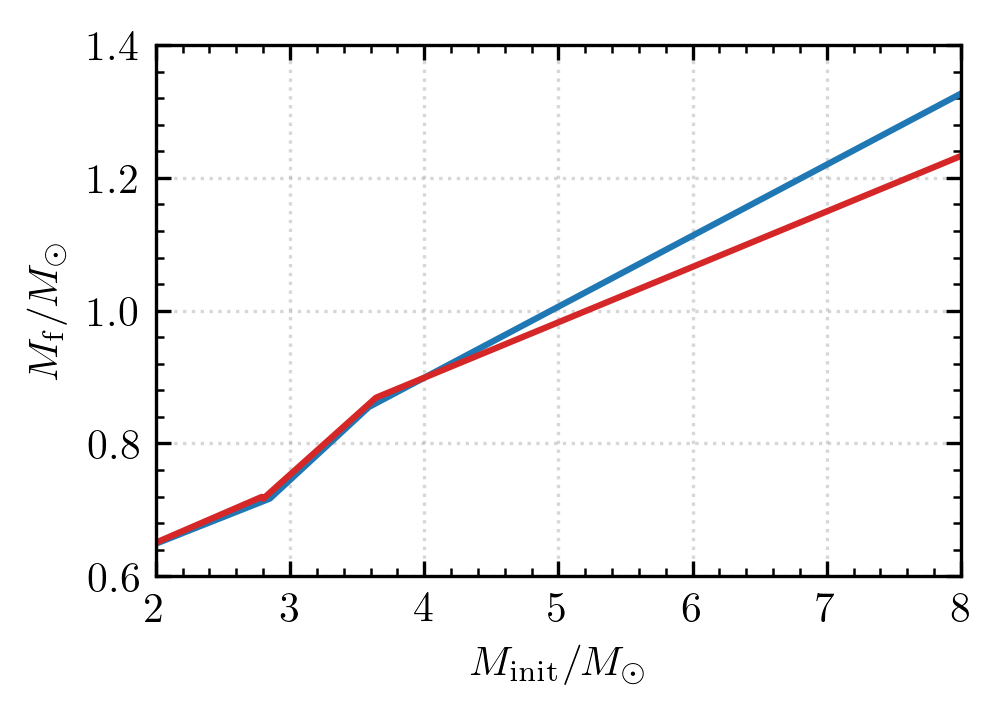 Examples from [1809.01673]
Constraining ALPs using the white dwarf initial-final mass relation
8
ALPs & the IFMR
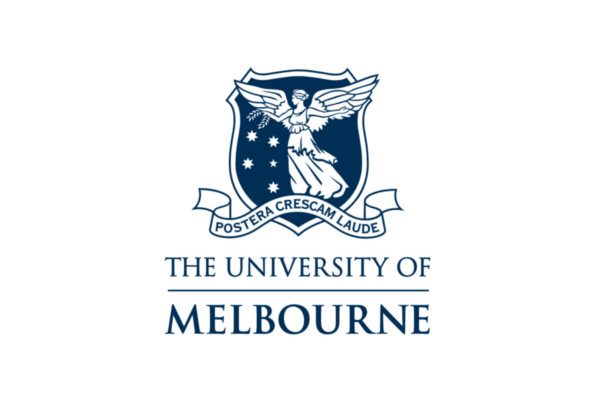 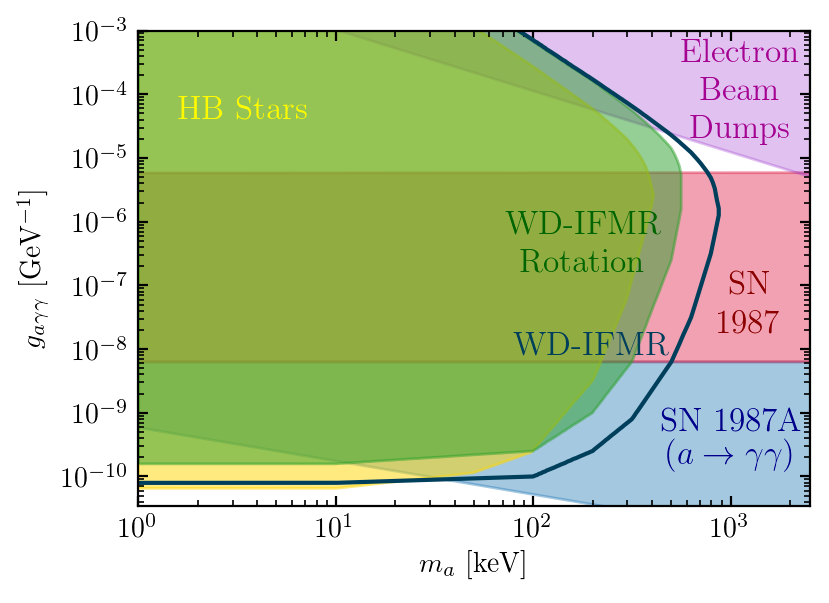 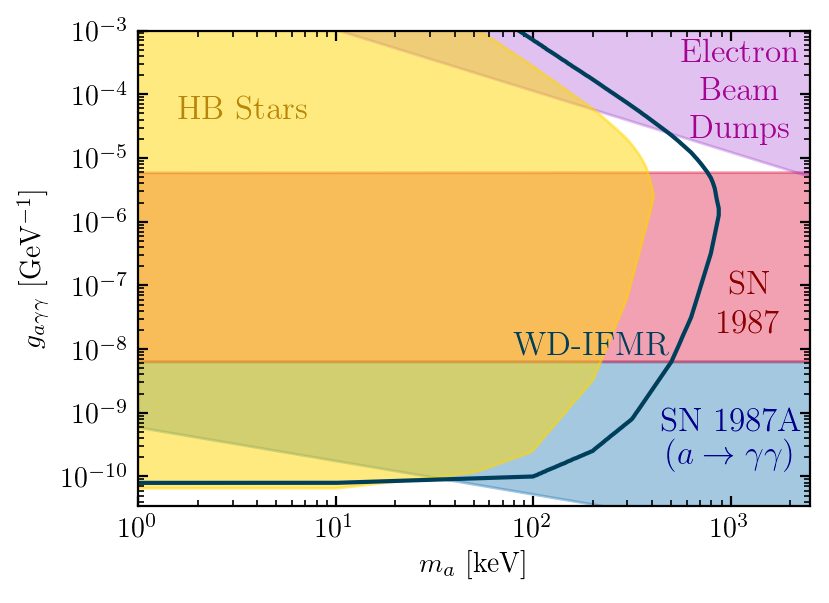 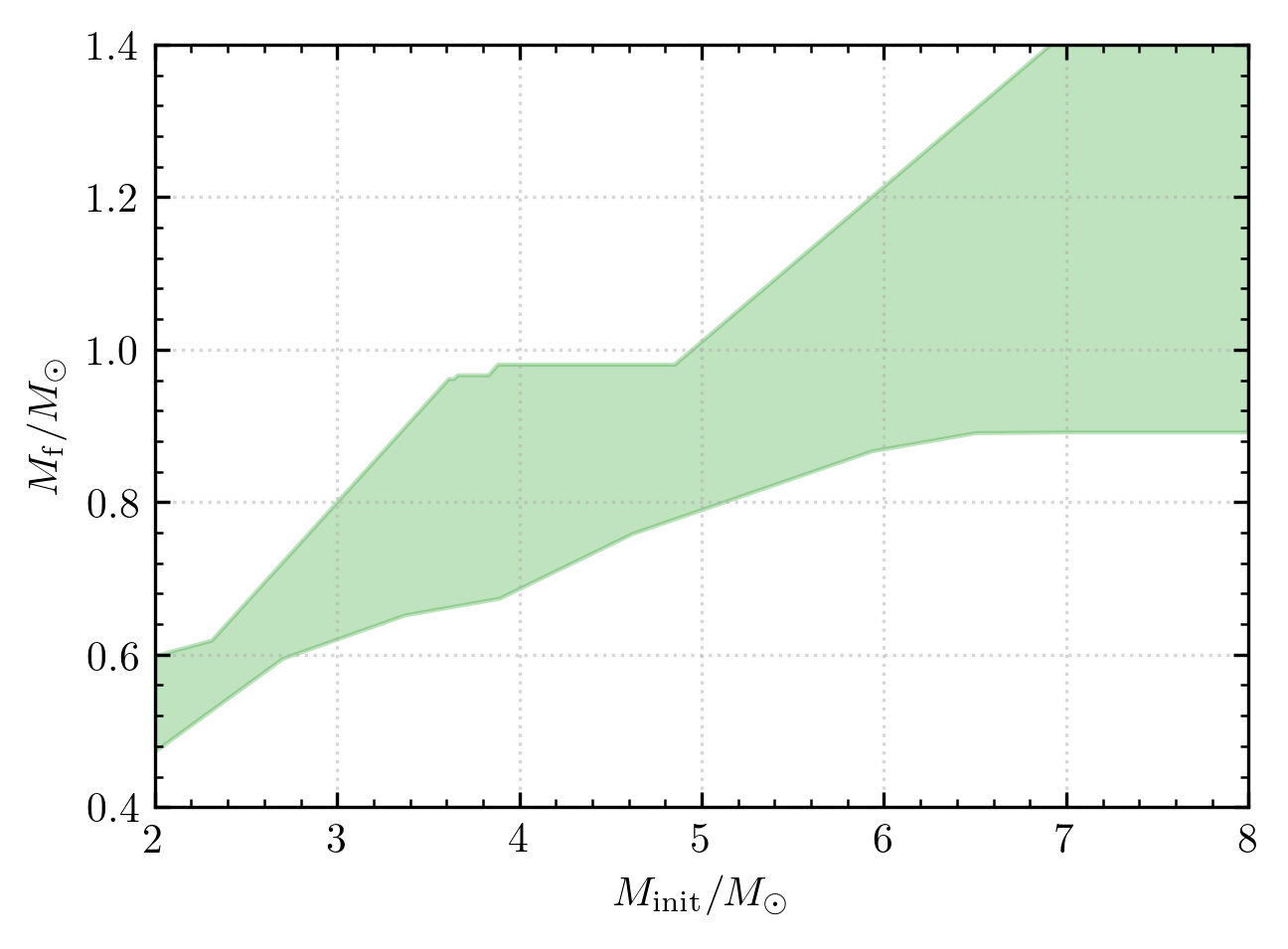 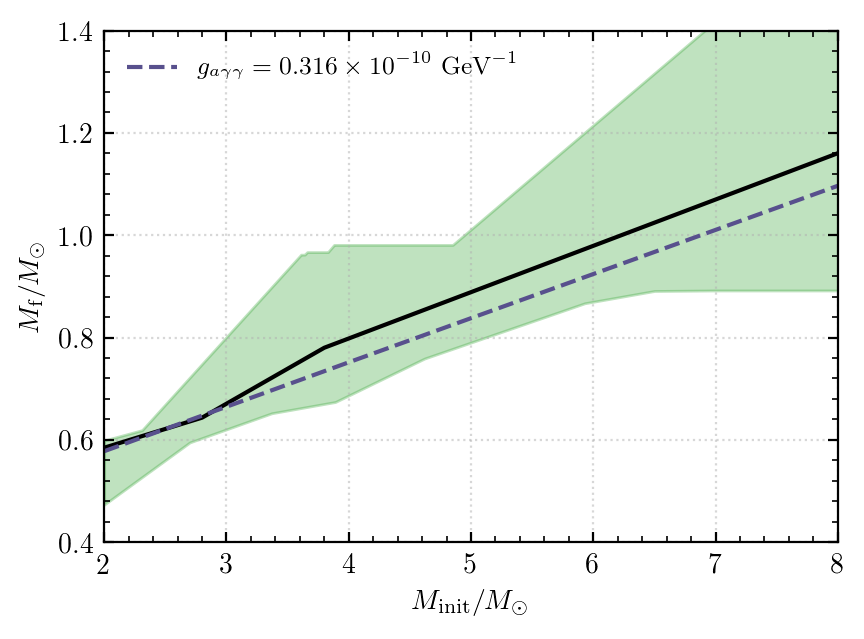 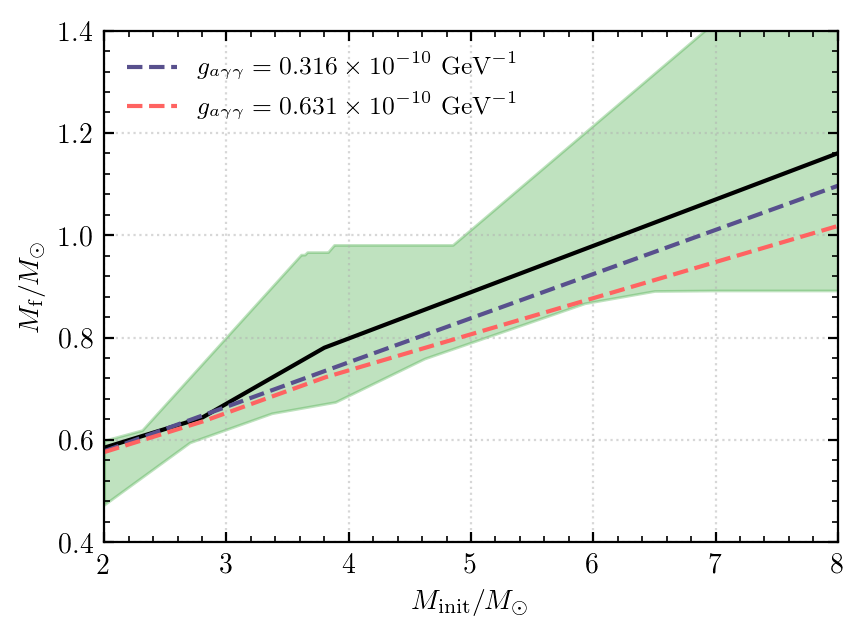 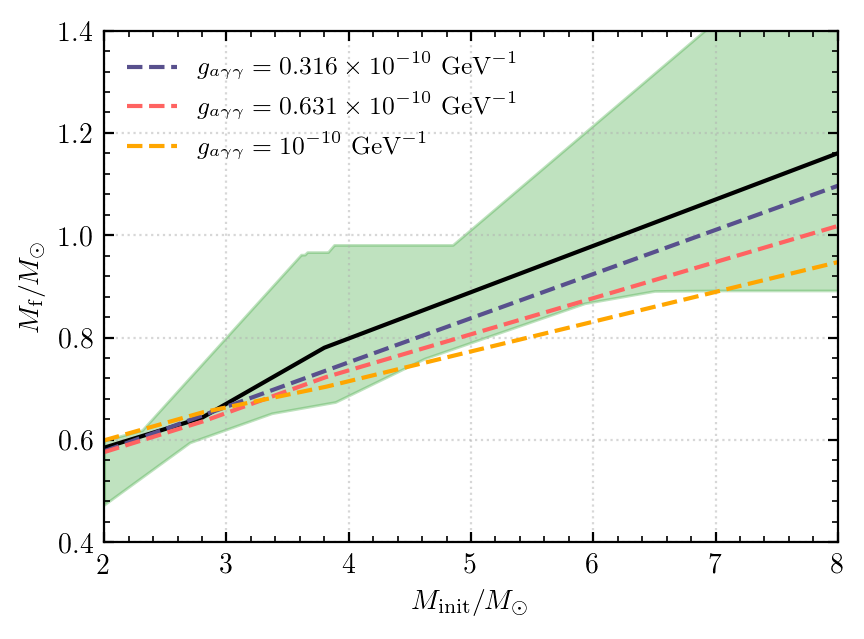 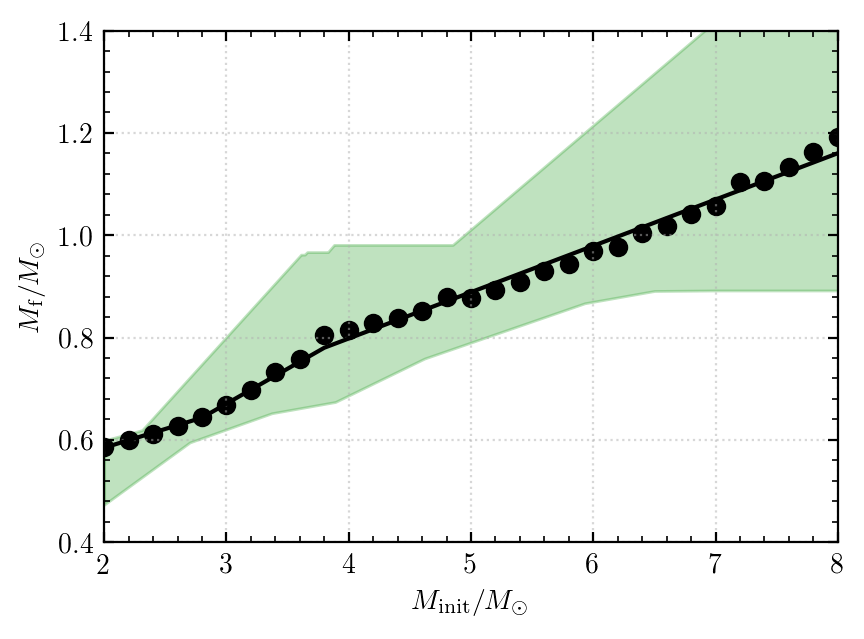 Constraining ALPs using the white dwarf initial-final mass relation
9
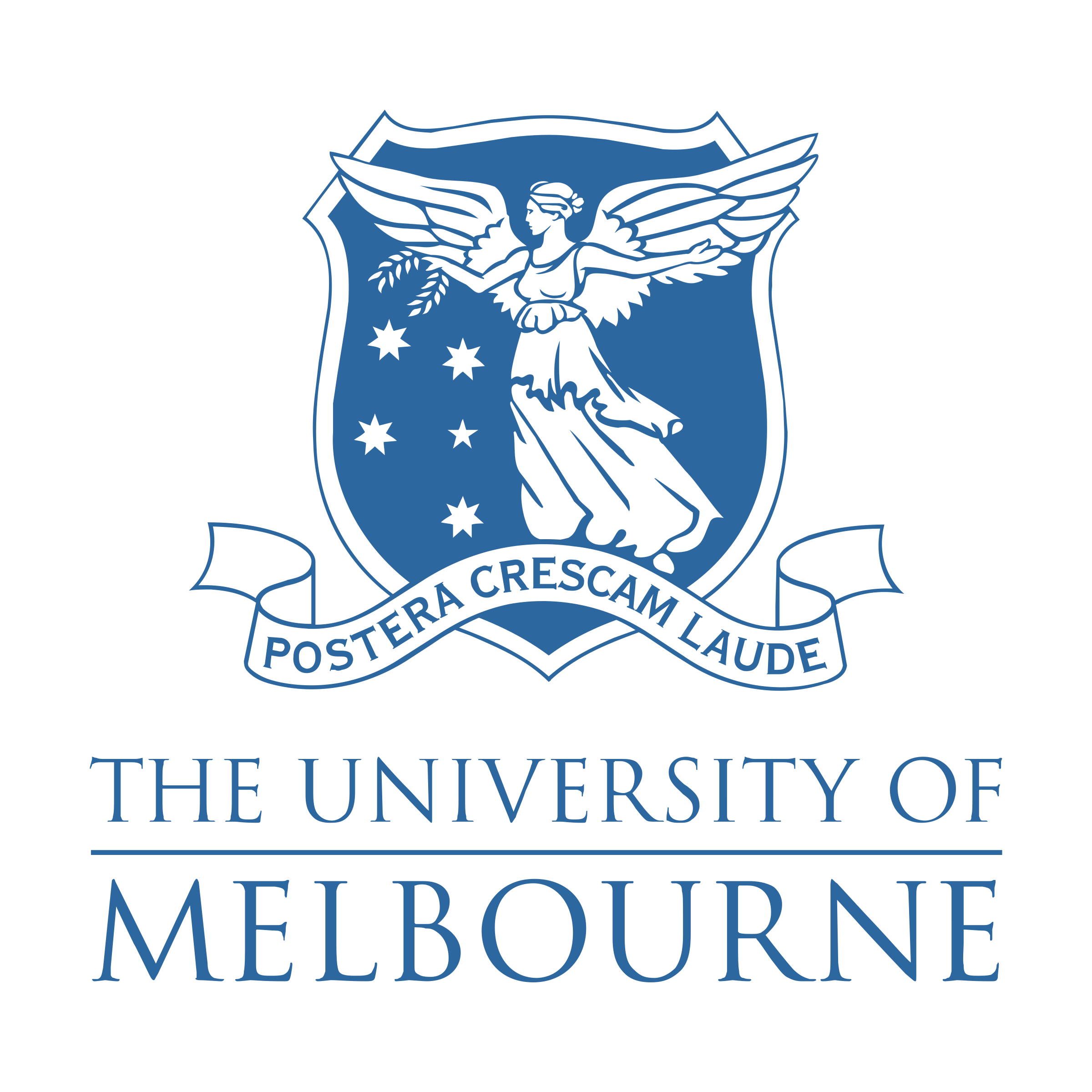 Concluding remarks
Concluding remarks
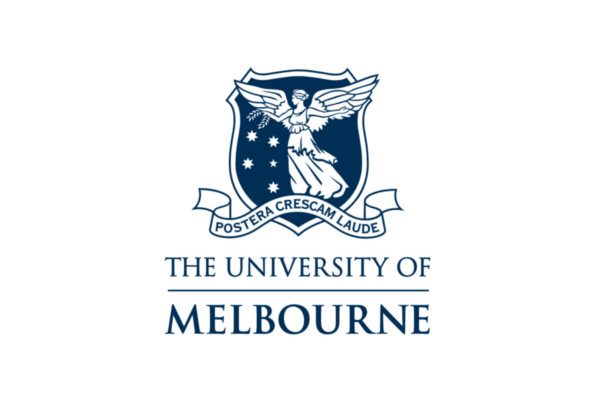 Stellar evolution simulations are a potent source of constraints on ALPs
Adopting a conservative approach we are still able to exclude part of the cosmological triangle using the IFMR
Applicable to ALPs with other couplings
Stands to improve significantly, e.g. 1400 white dwarf binaries in Gaia early data release 3
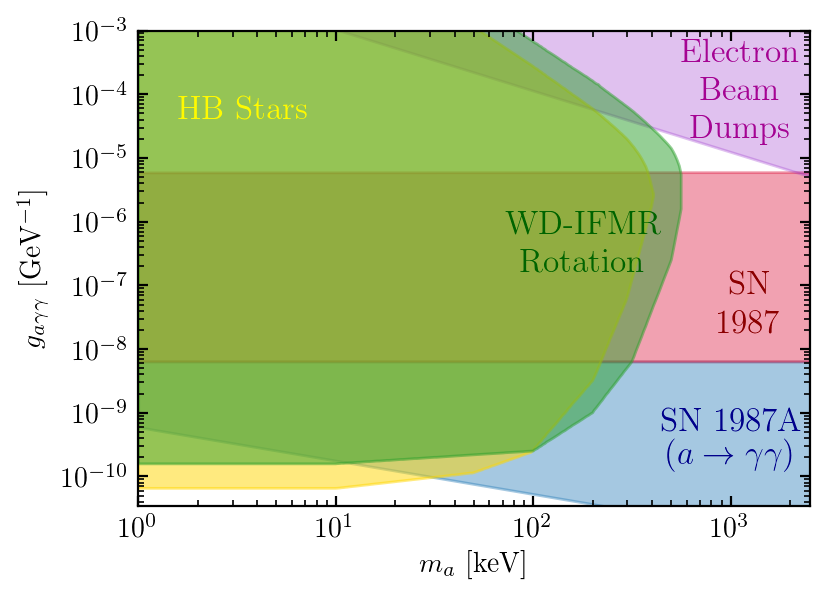 10
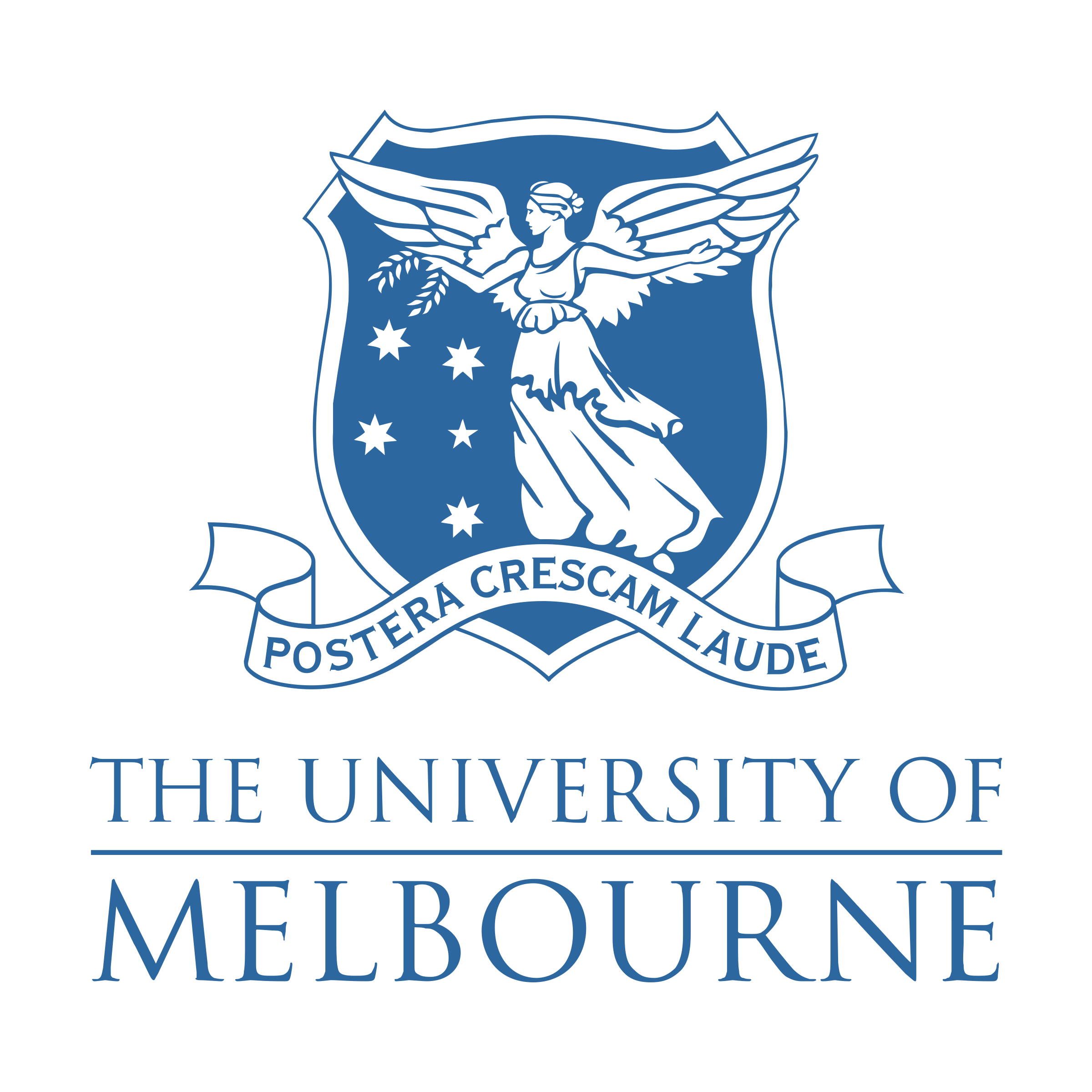 Backup Slides
Astrophysical ALP production
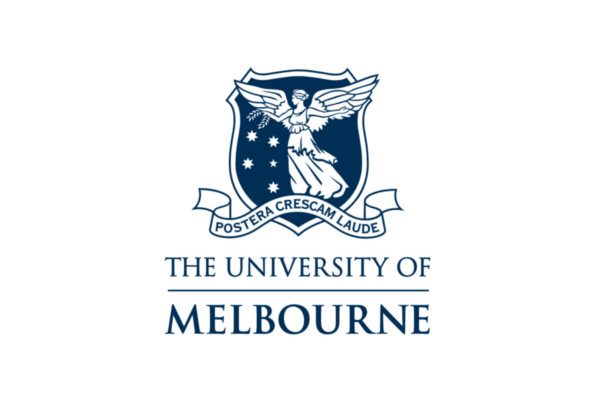 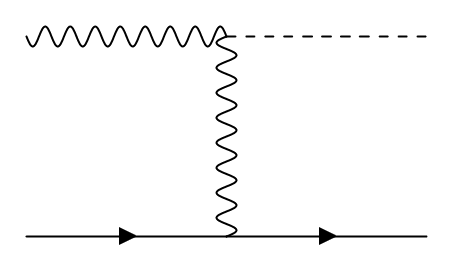 Primakoff production
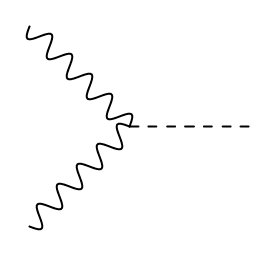 Contain entire mass and composition dependence
Strong temperature dependence
Photon fusion
Evolution of intermediate mass stars
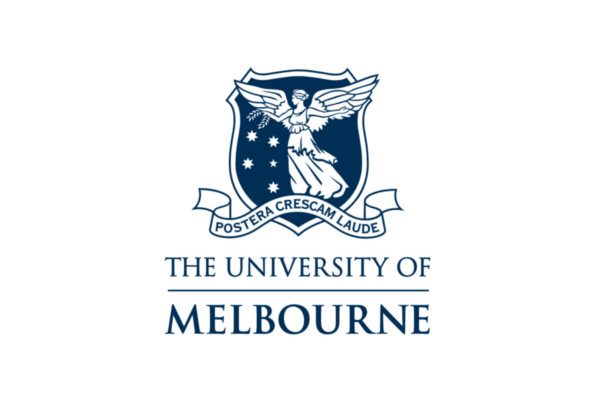 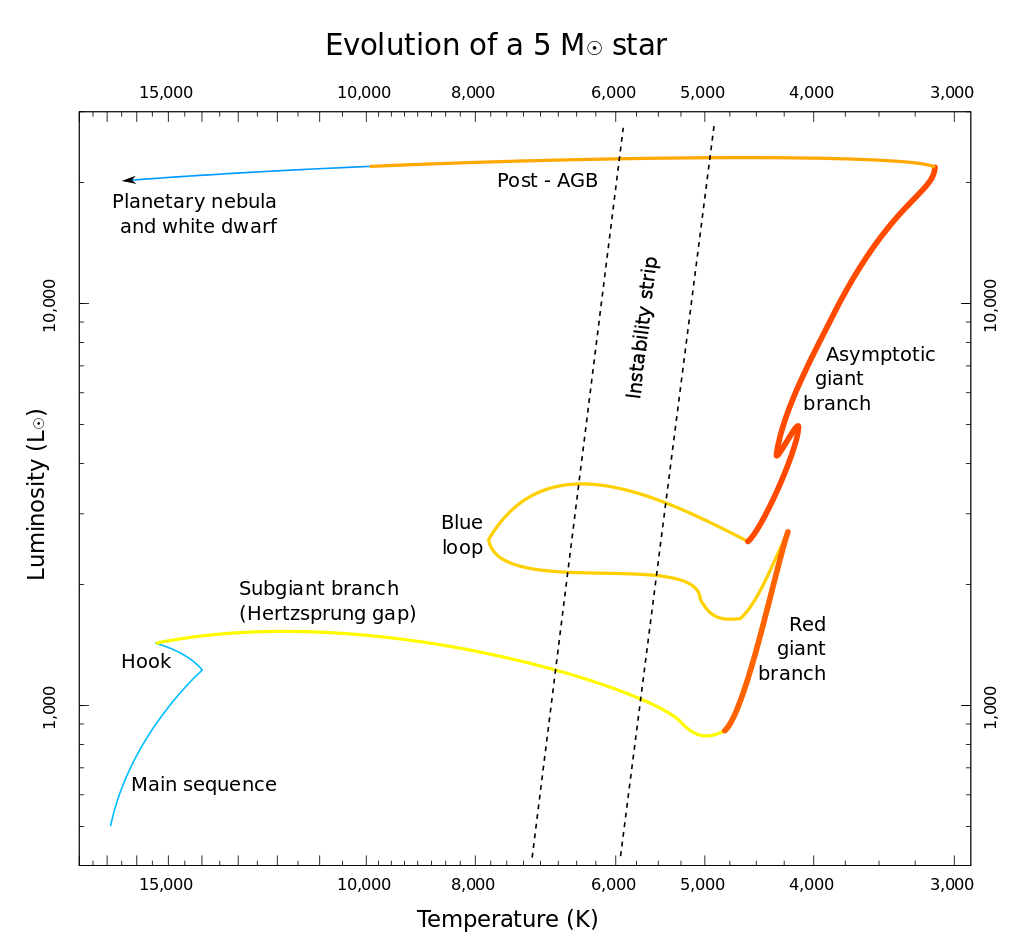 Towards a constraint
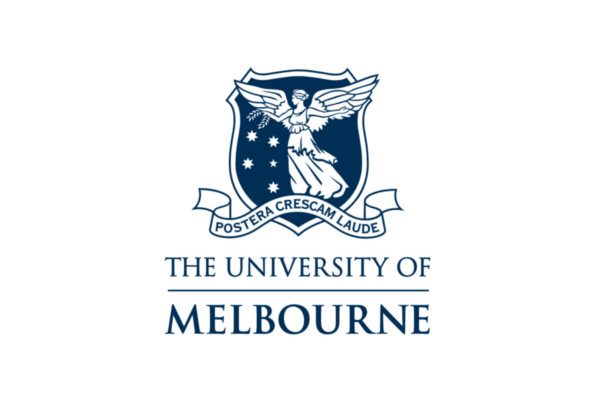 Demonstrated that the second dredge-up is sensitive to ALPs outside of the HB constraint
Need to find a way to constrain this behaviour
The AGB is a relatively short evolutionary phase in this mass range – sparsely populated
The TP-AGB is short in intermediate mass stars – little change to the core occurs
Can use observation of white dwarfs to constrain AGB astrophysics and the influence of ALPs!
Stellar rotation
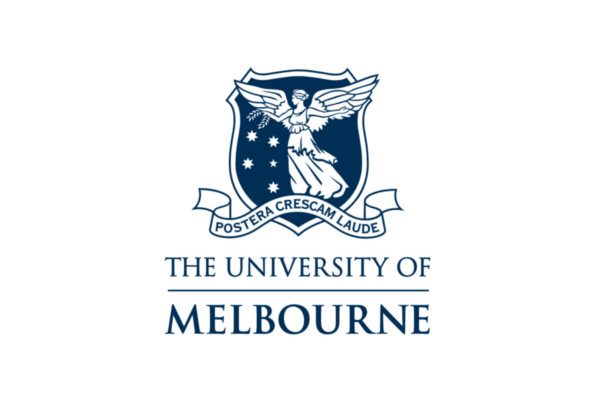 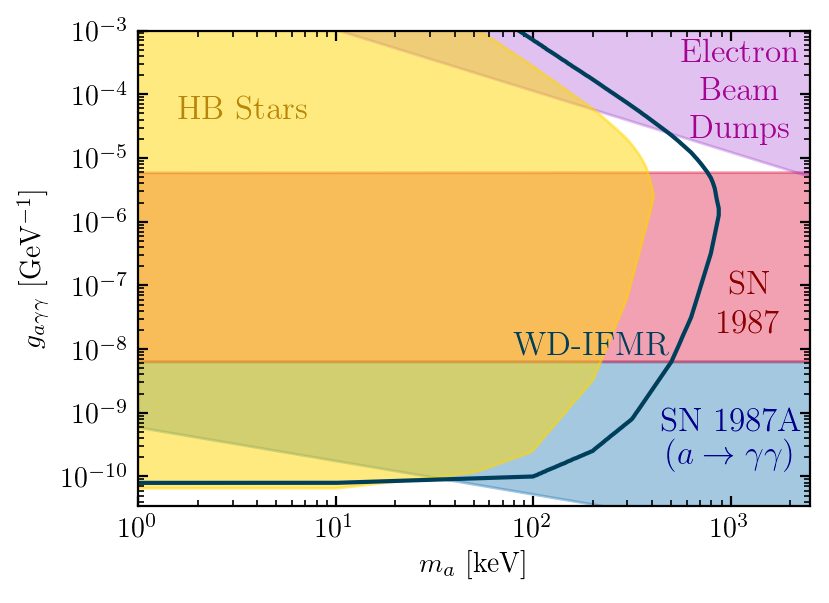 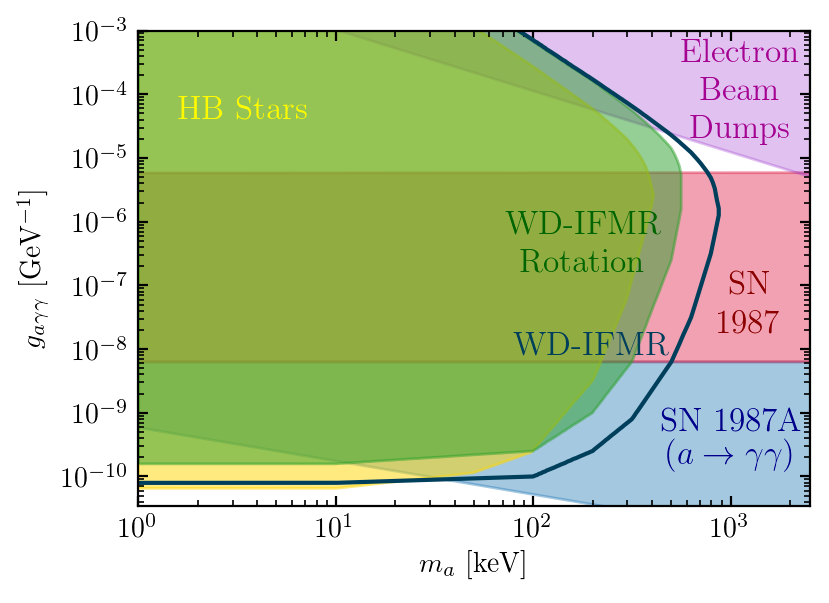 The AGB
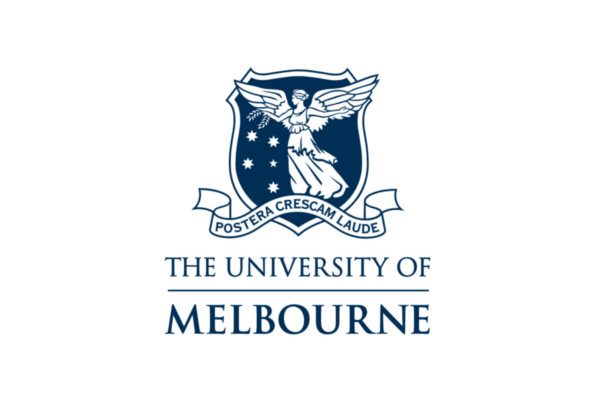 The E-AGB:
E-AGB evolution predominantly governed by activity of He-B shell
Causes CO core growth, inhibition of H-B shell and further penetration of convective region
Terminates when He-B shell reaches H/He discontinuity
Ending hastened by the second dredge-up

The TP-AGB:
Long periods of stable hydrogen-shell burning interrupted by unstable helium-shell flashes
Lead to further CO core growth
Ends when strong stellar winds strip away the star’s outer layers
TP-AGB short in intermediate mass stars
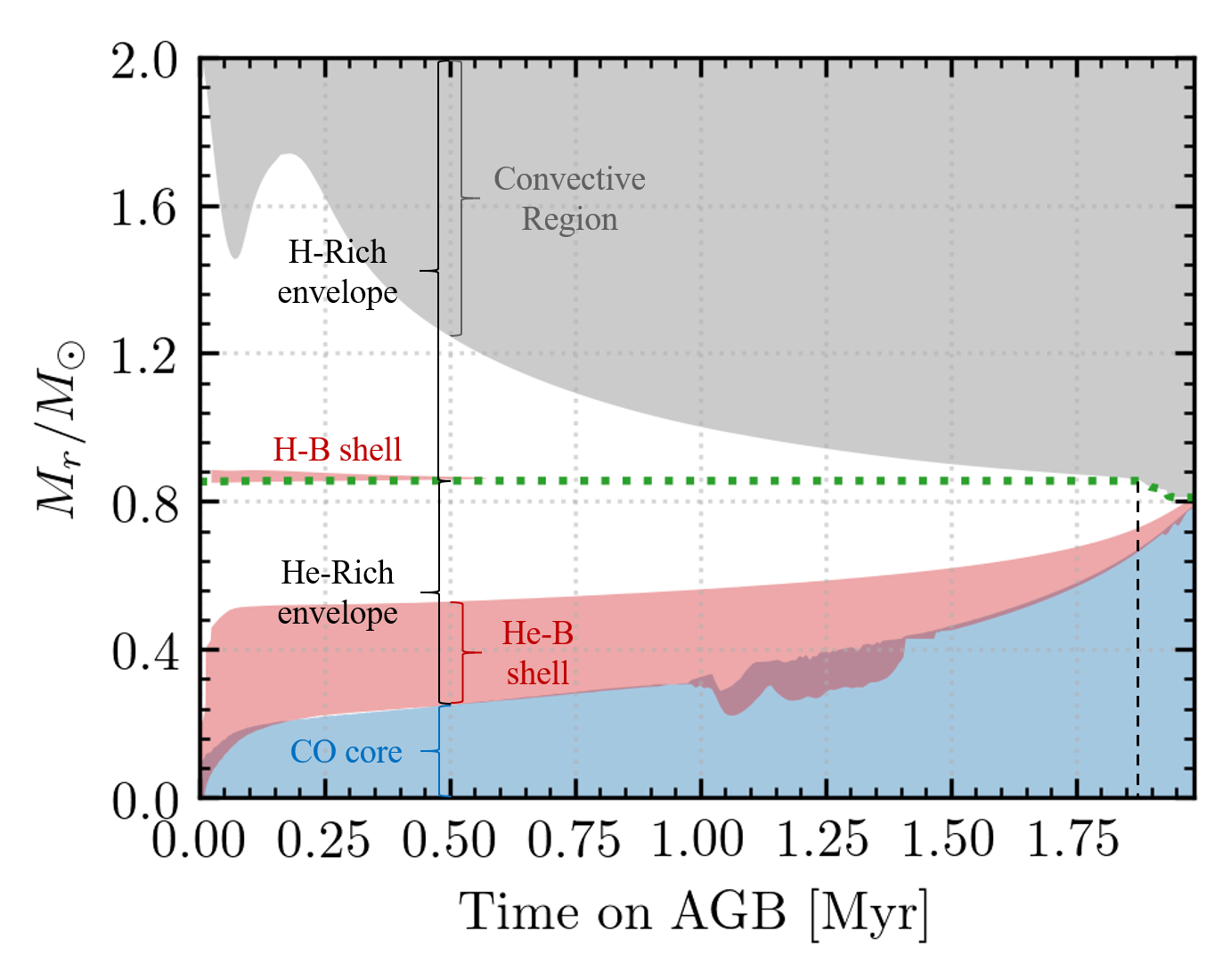 ALPs & the AGB I
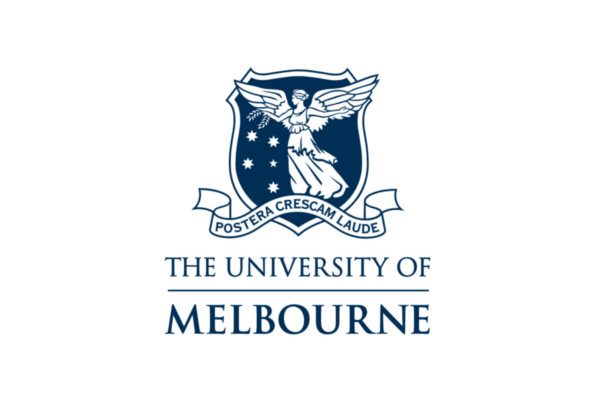 First consider effect of ALP on the edge of HB star constraint
Duration of E-AGB shortened considerably
Second dredge-up occurs earlier and penetrates to greater depths
Both occur due to enhanced energy-loss within the He-B shell
Effects like this originally studied in 1999 [9905033]
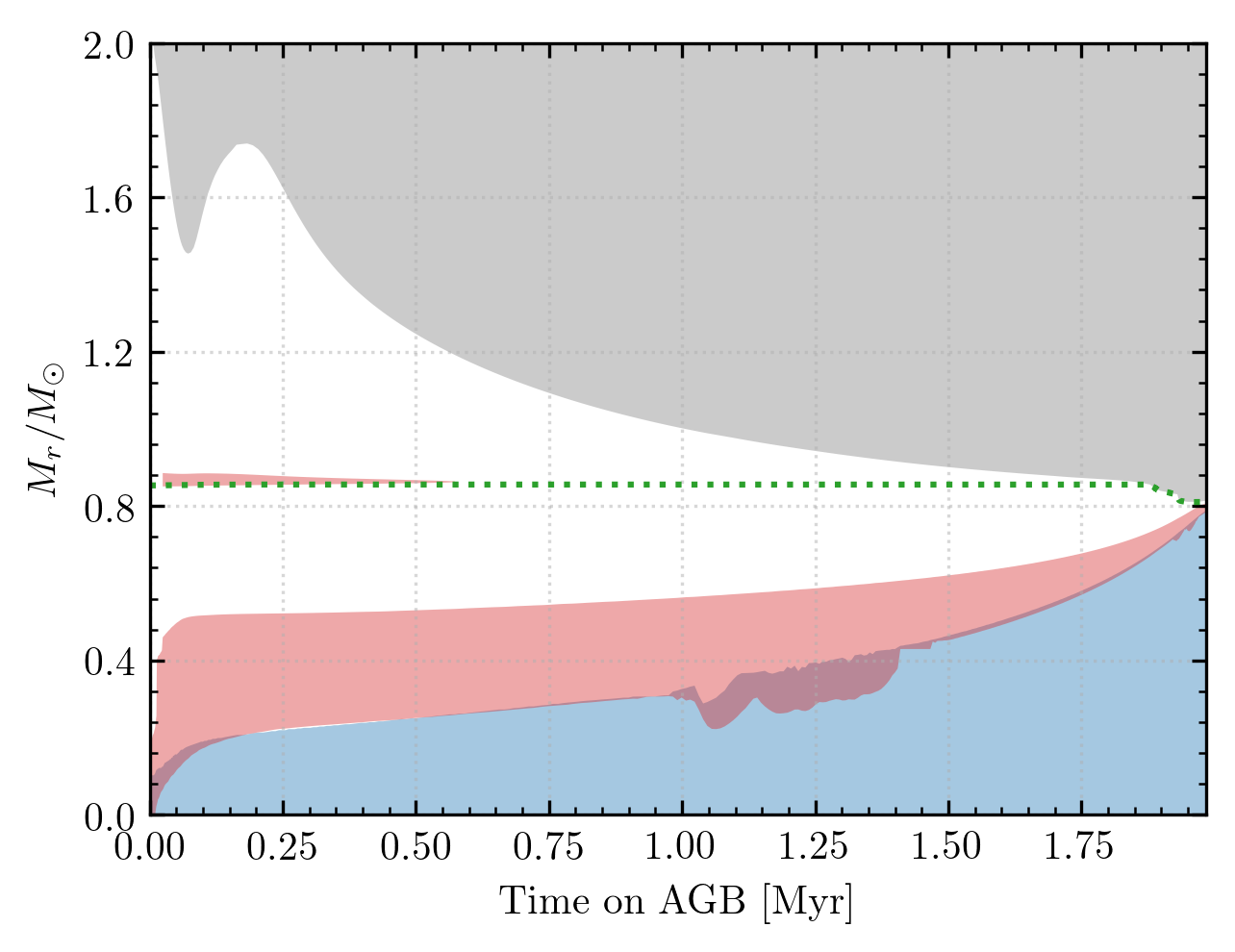 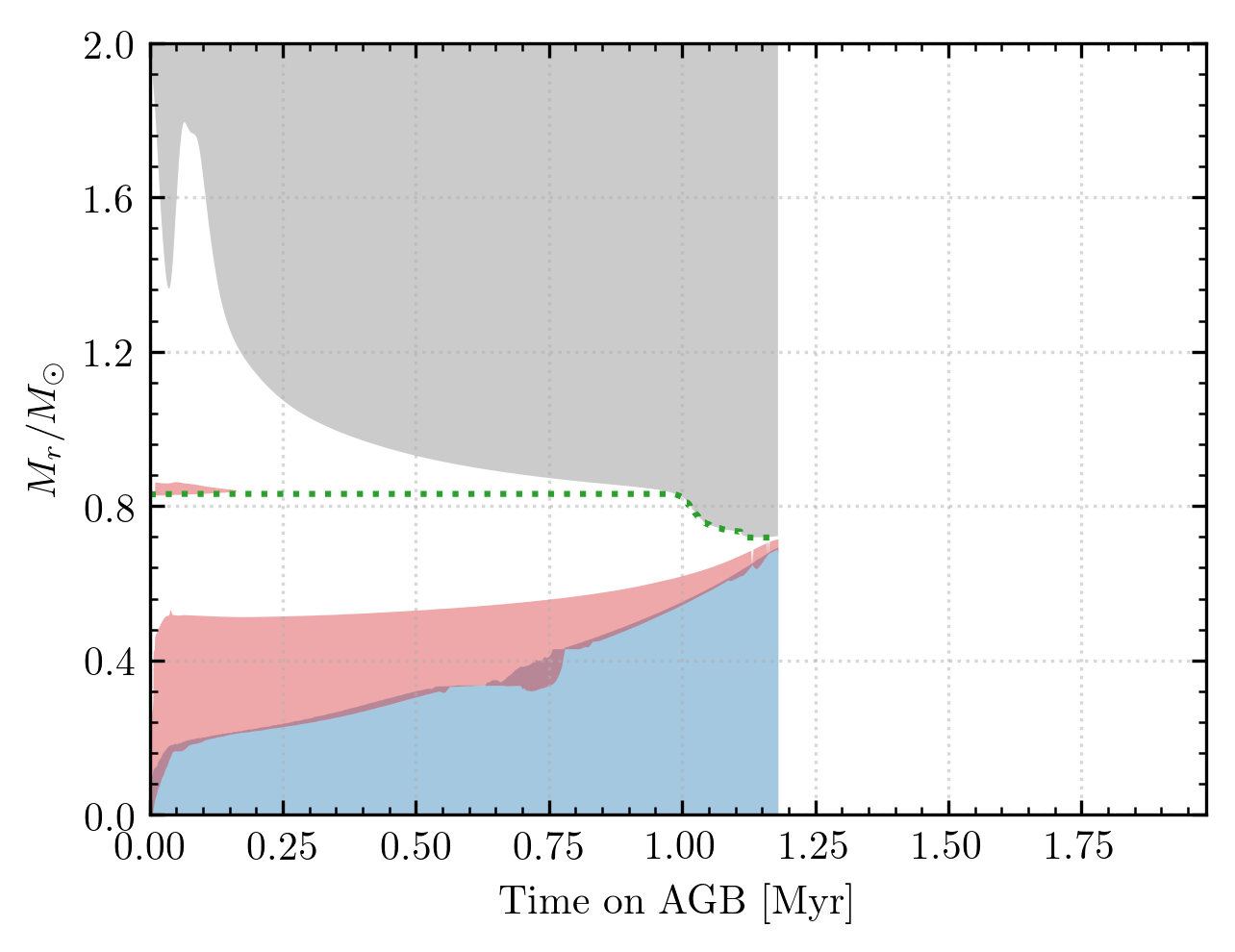 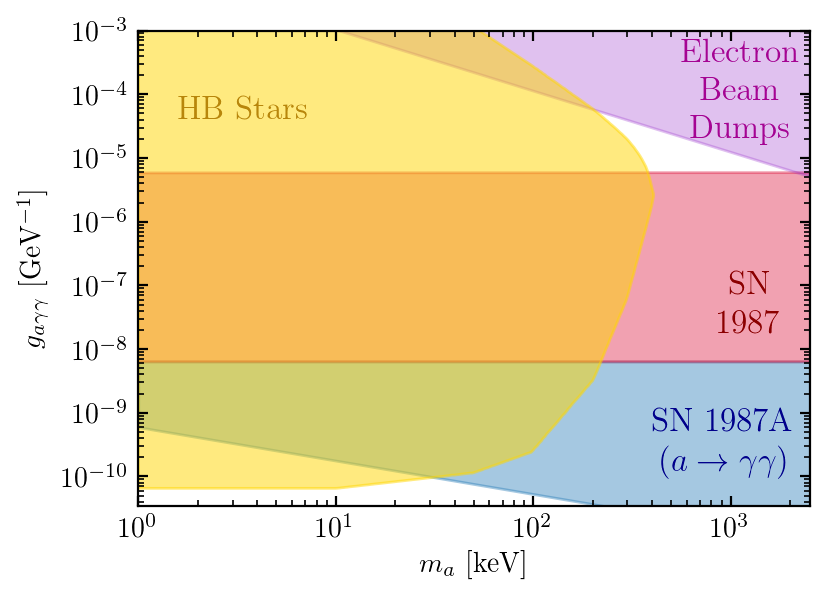 ALPs & the AGB II
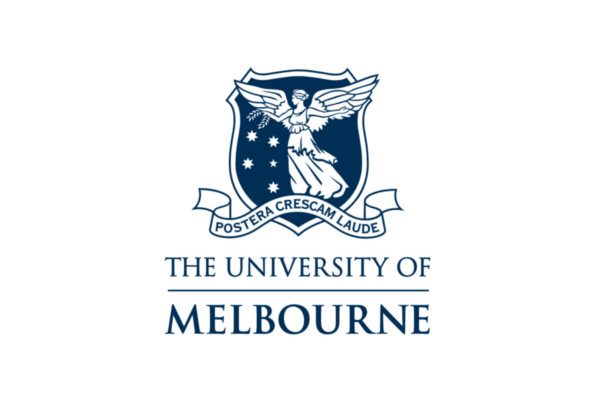 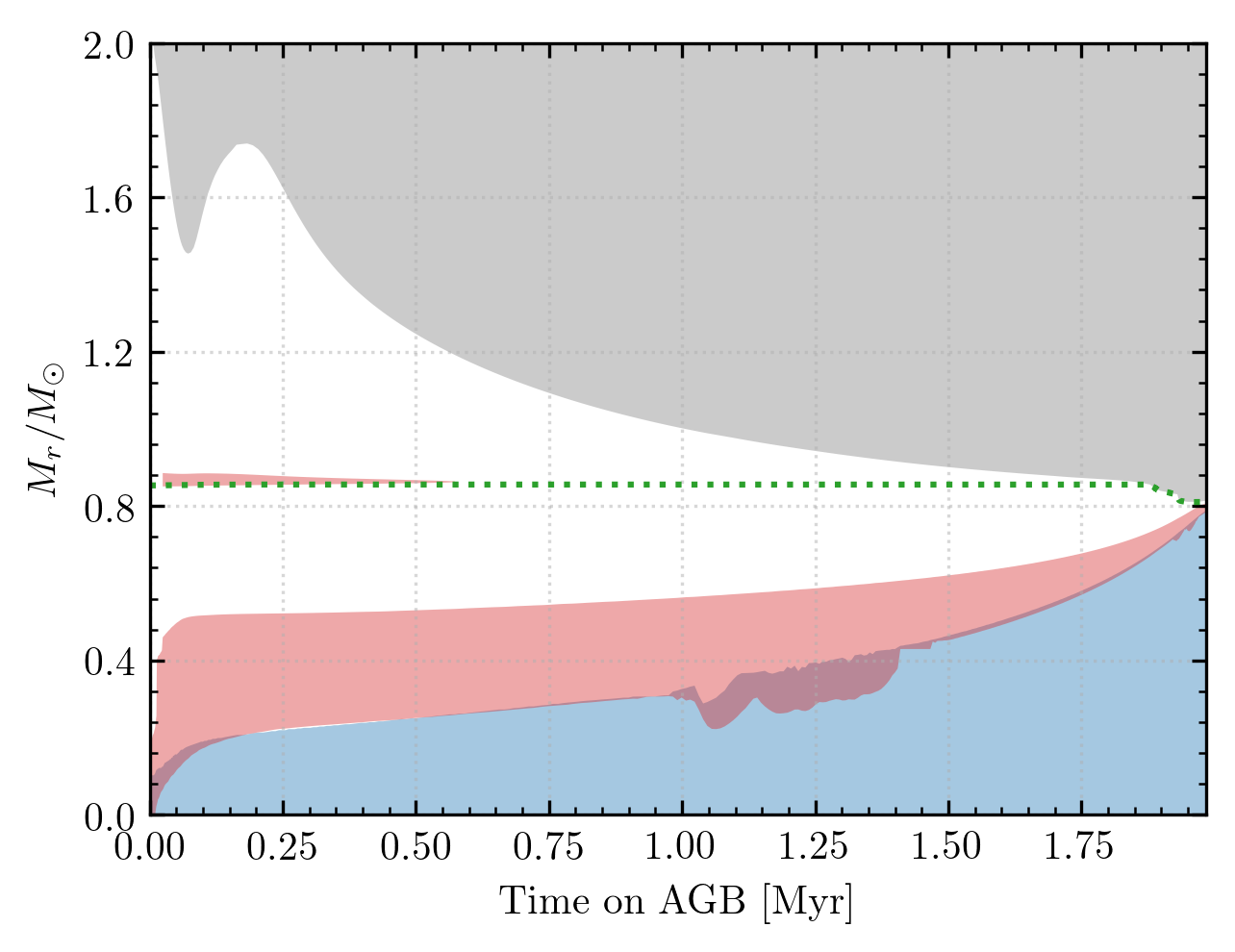 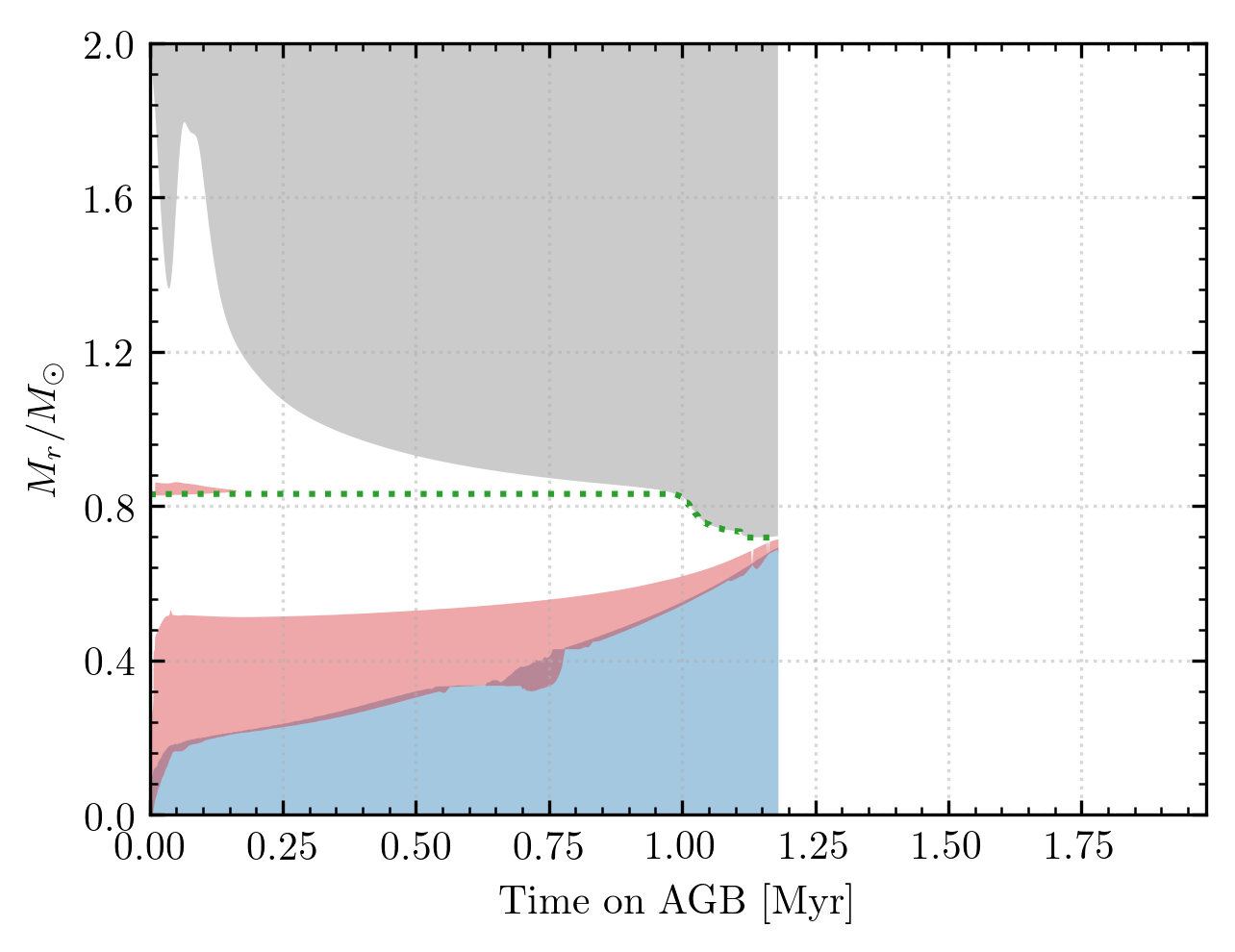 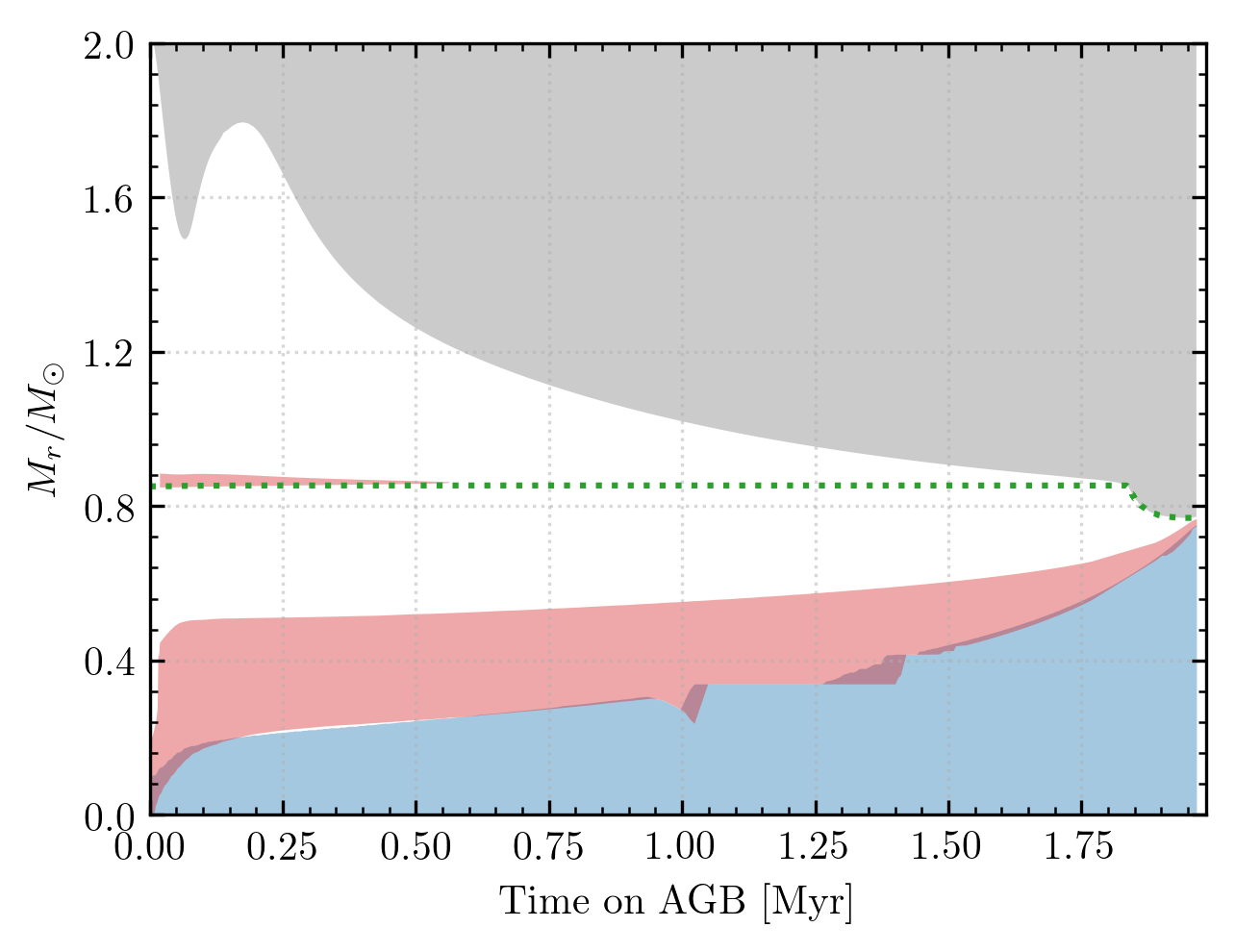 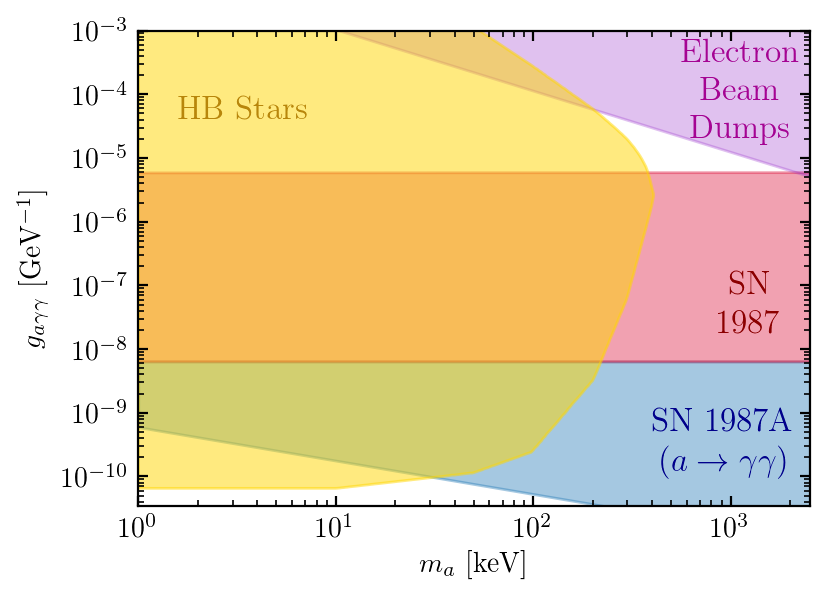 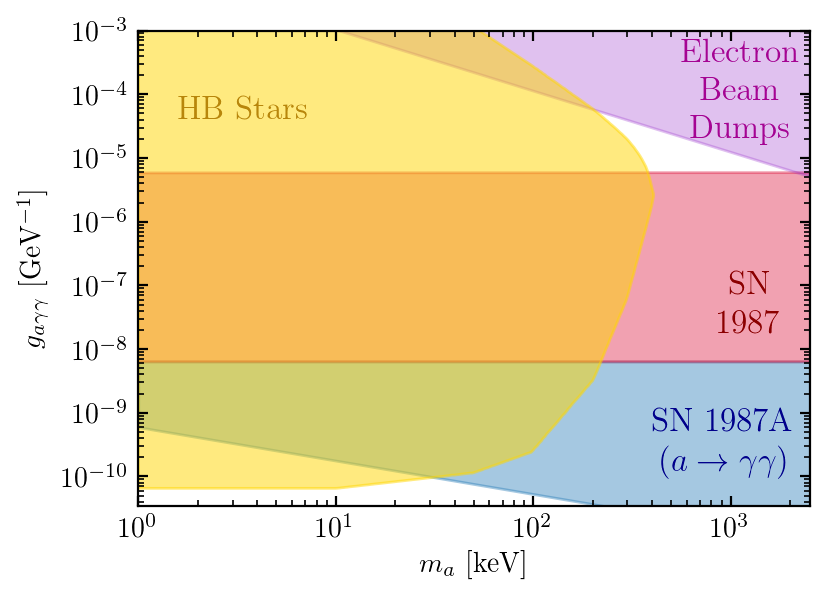 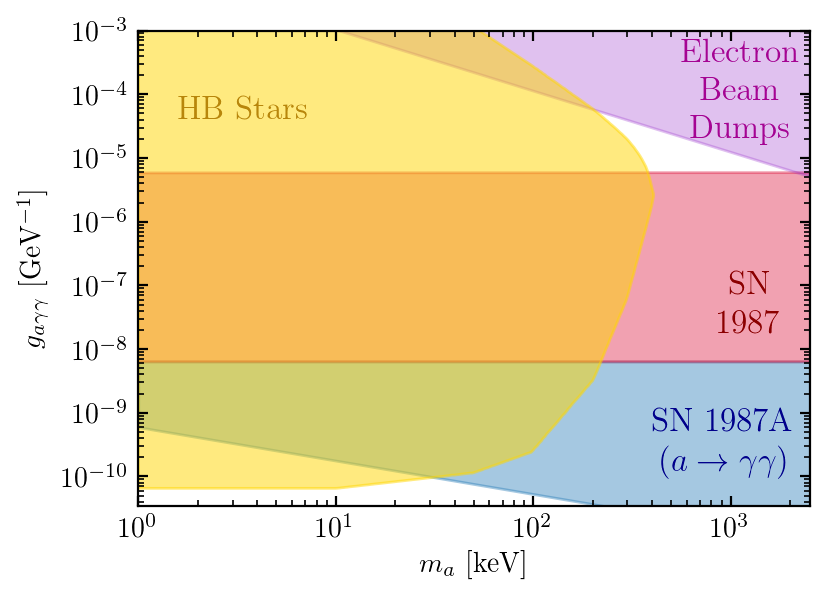 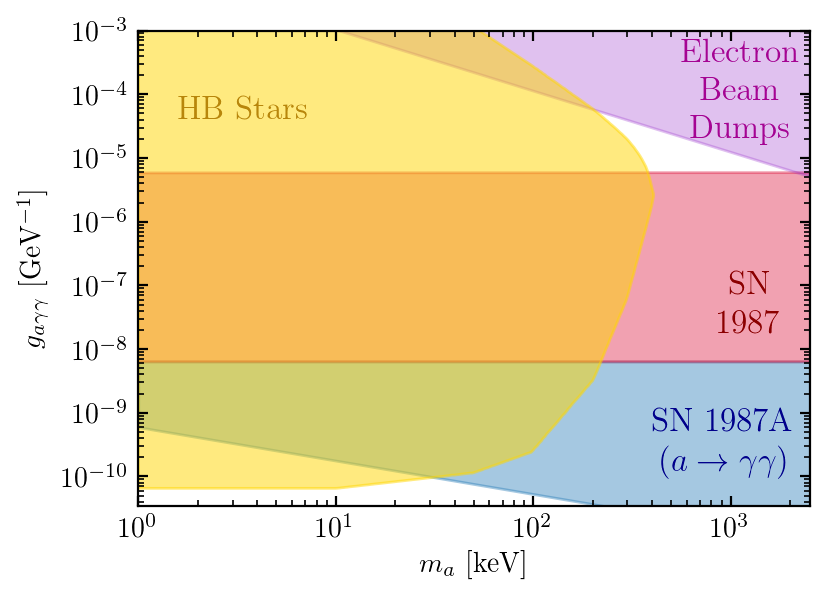 Wide double white dwarf binaries
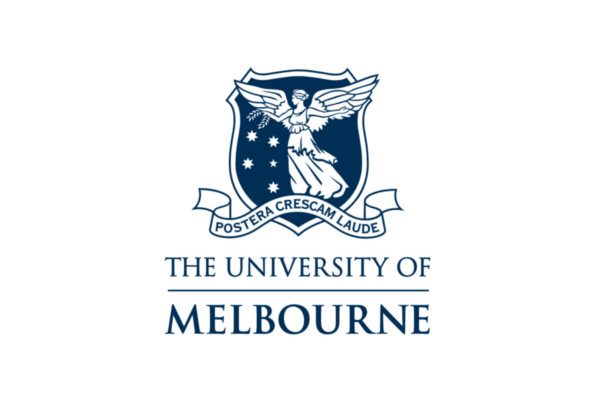 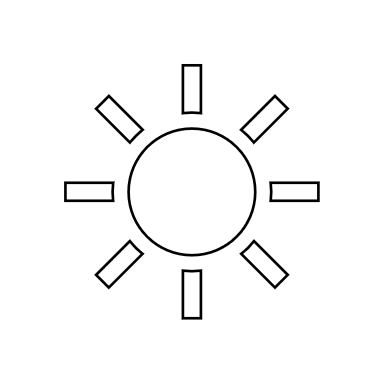 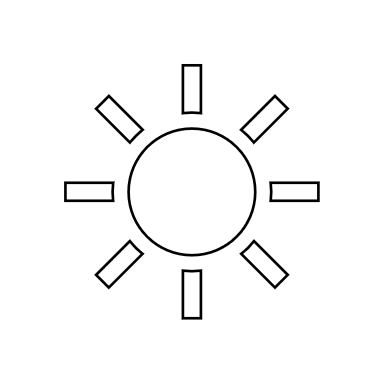 1
2
Spectroscopic analysis and WD cooling models
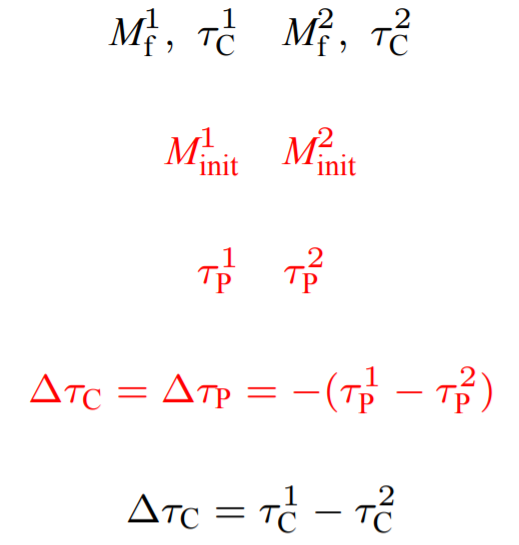 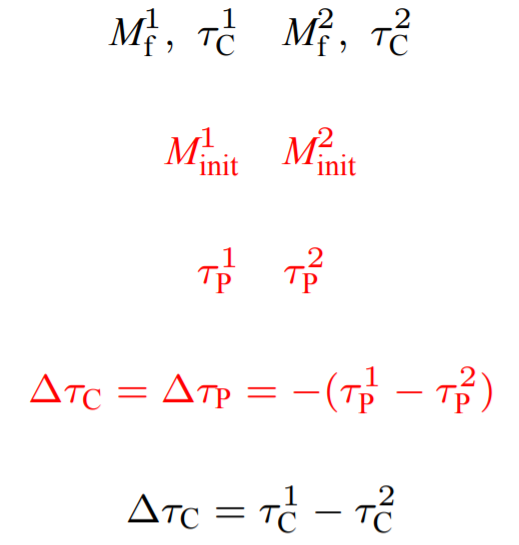 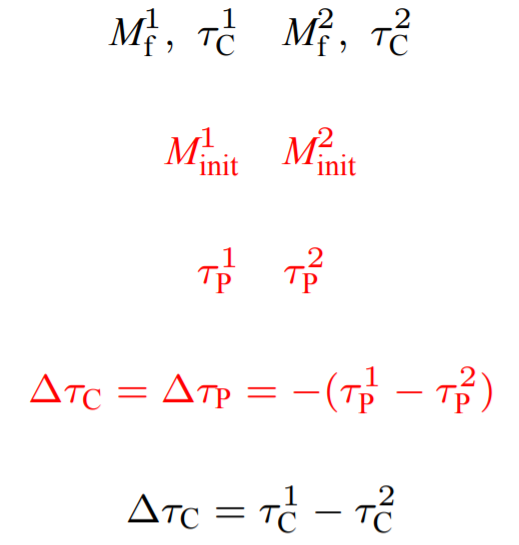 Three-piece linear IFMR
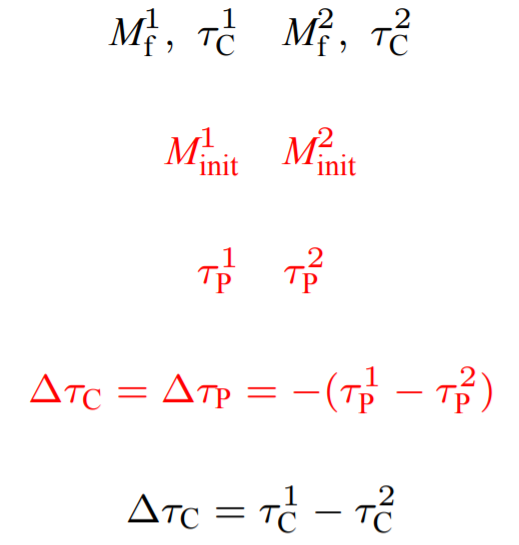 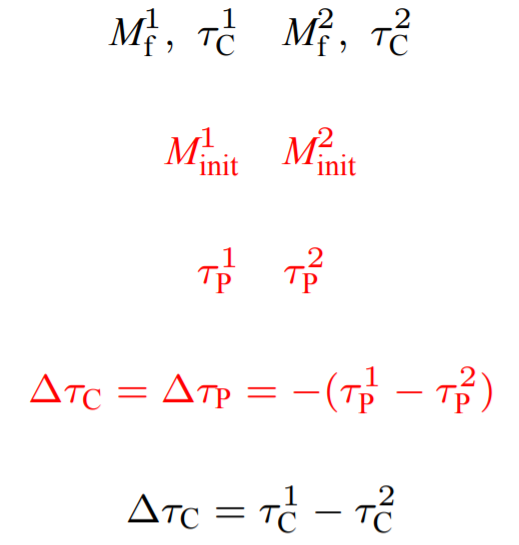 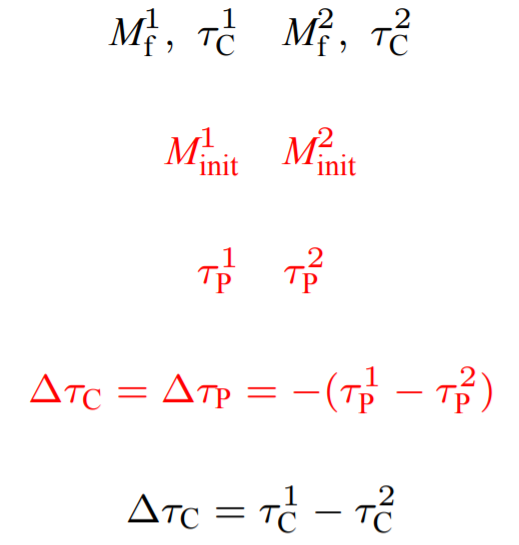 Stellar models
Compare
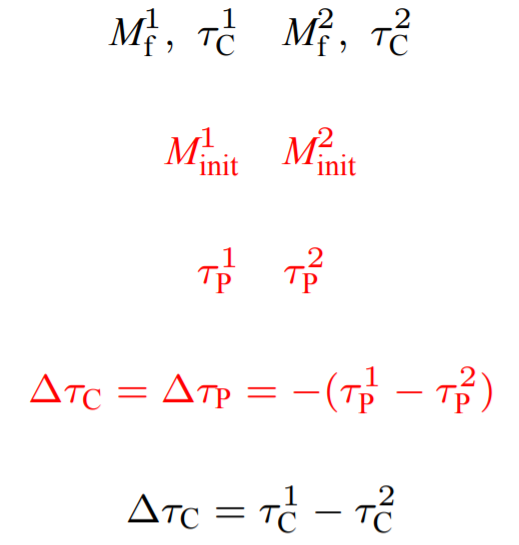 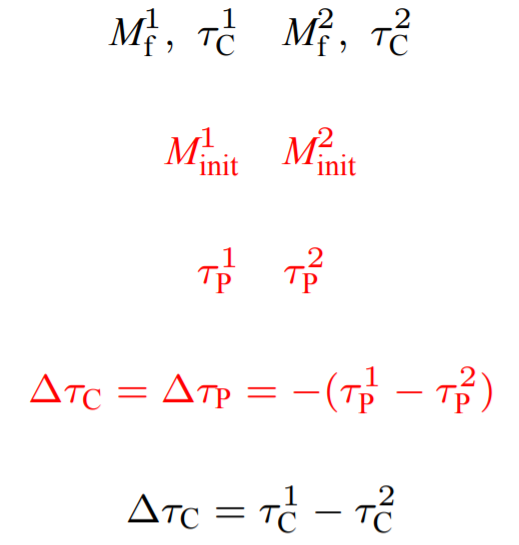 Observed properties
Guessed properties
Decay
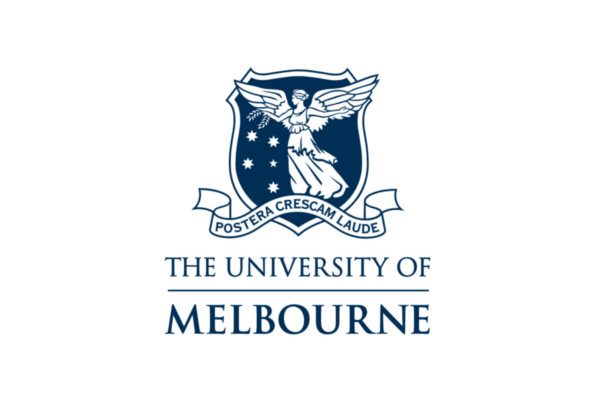